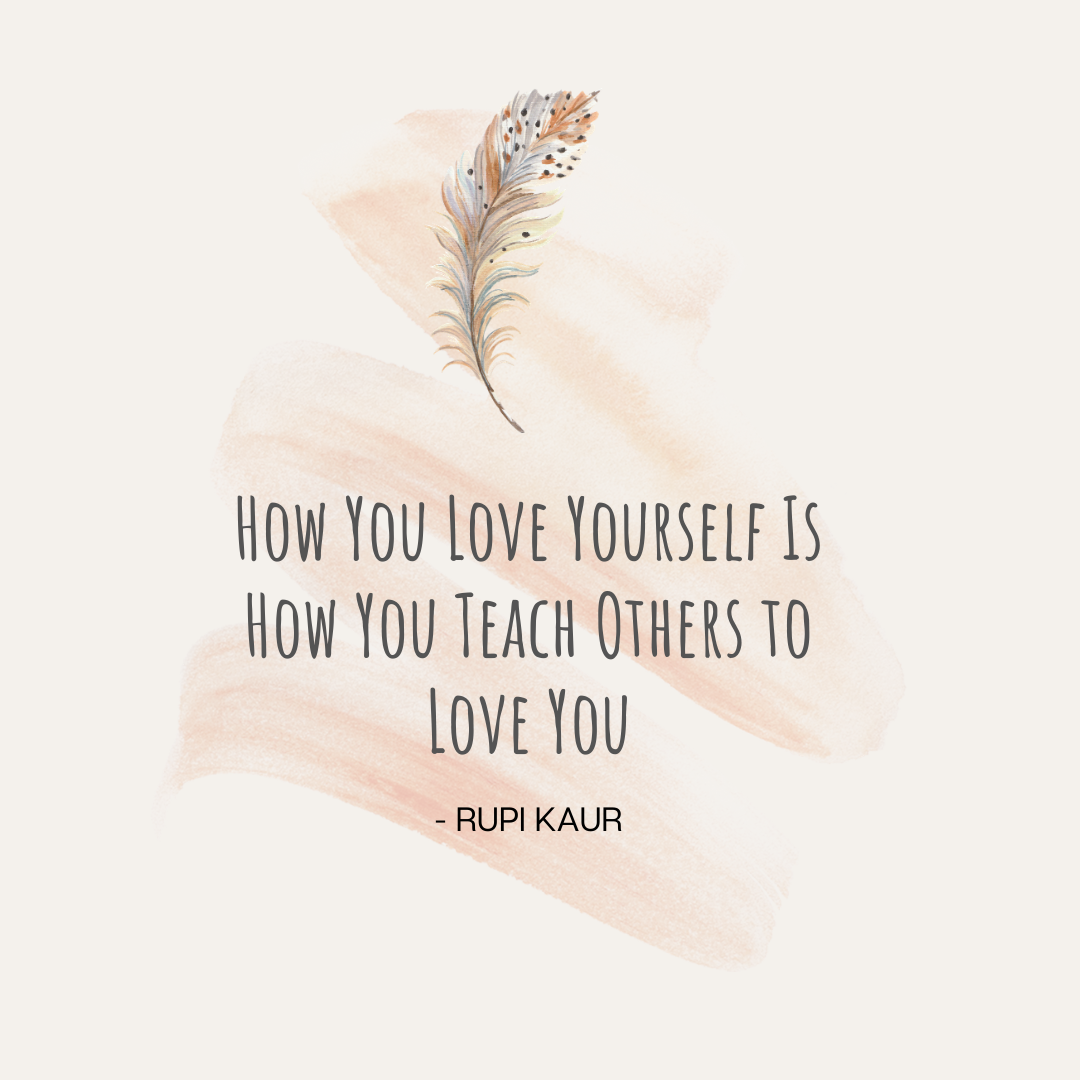 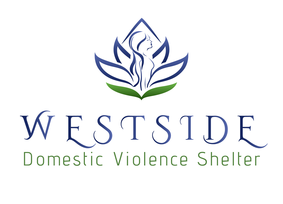 Case ManagerOphelia Cofer
Crisis CounselorLillian Adams
DirectorAlicia Baughman
[Speaker Notes: If your feeling triggered we are available talk, can bring up feelings we maybe didn't know we had and that's okay]
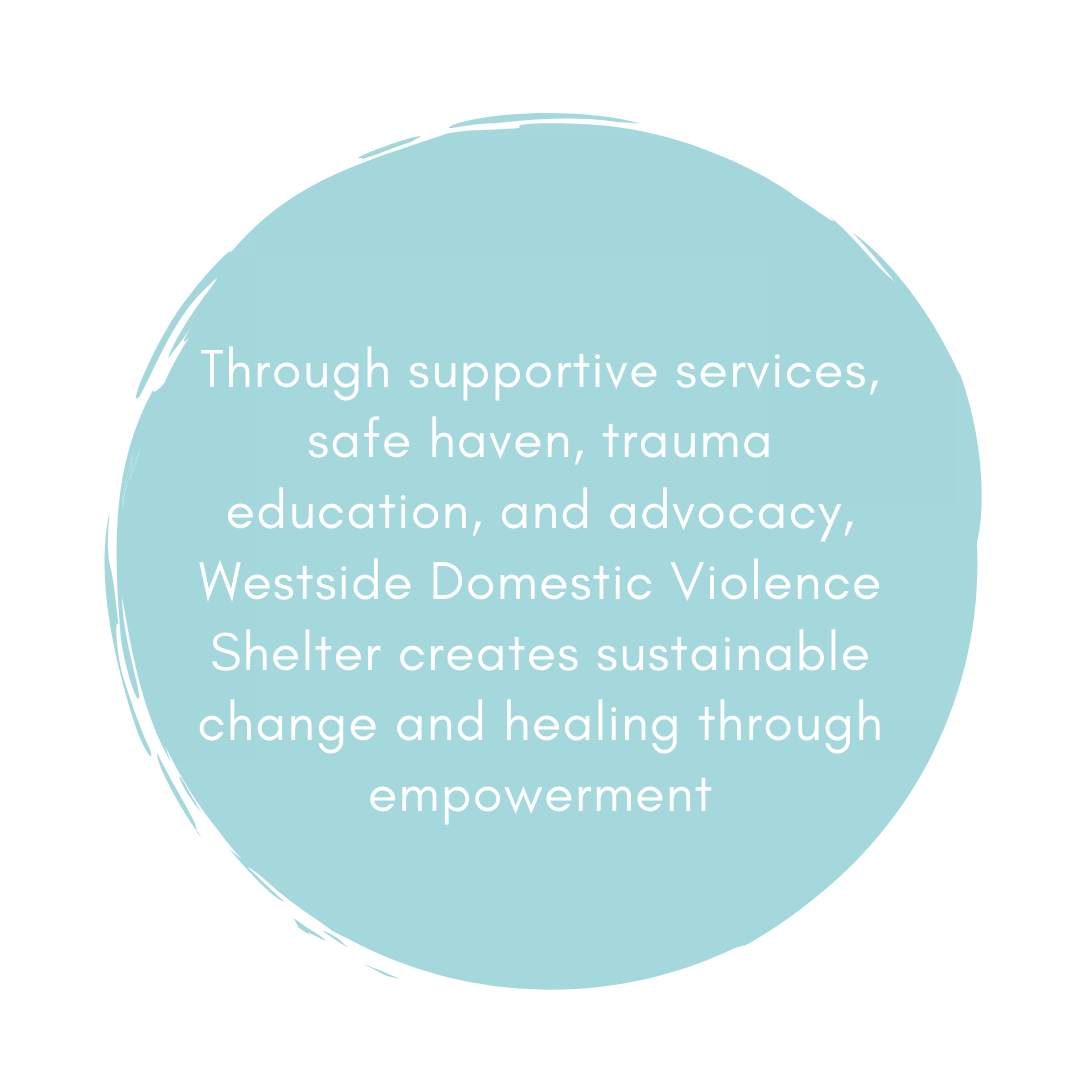 Who We Are
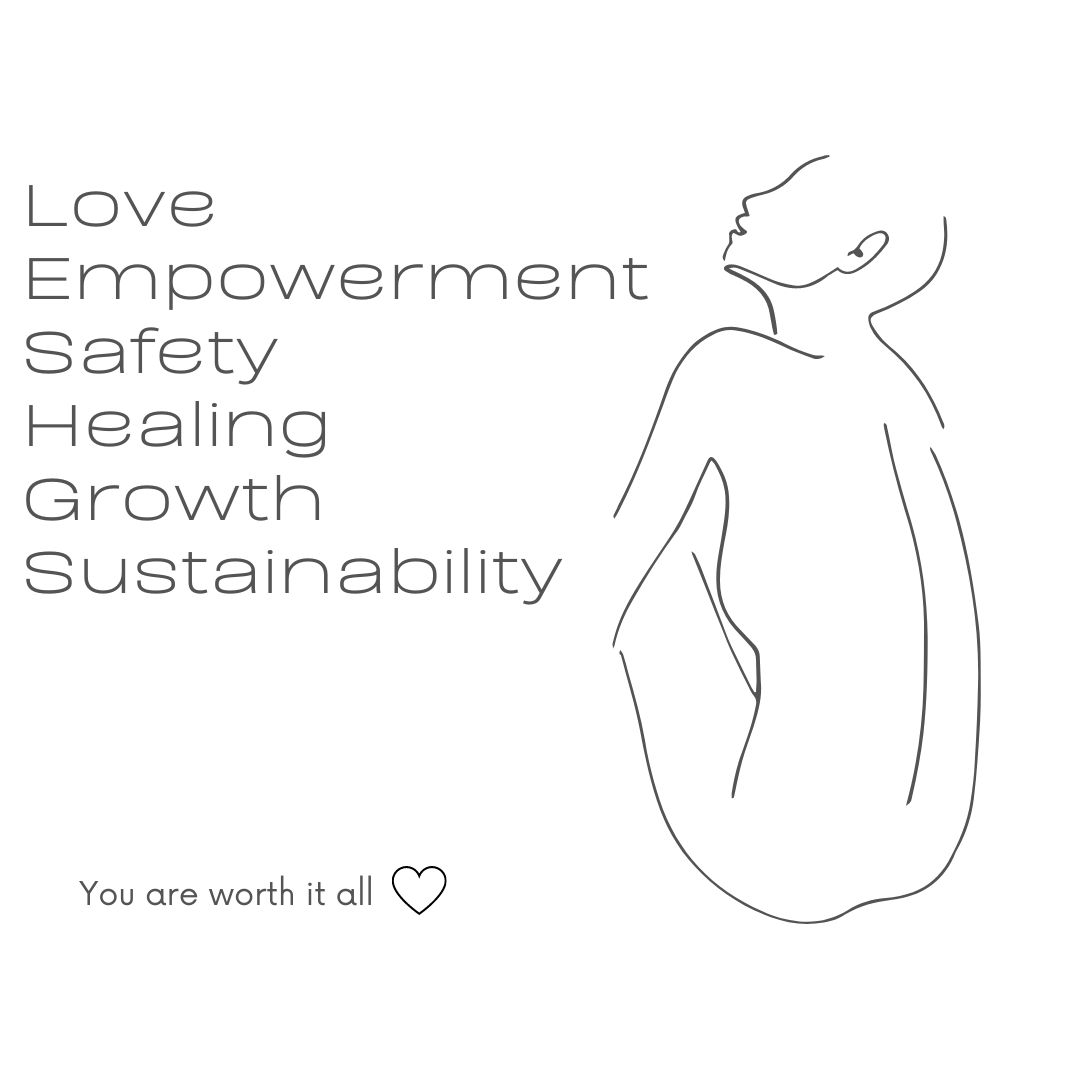 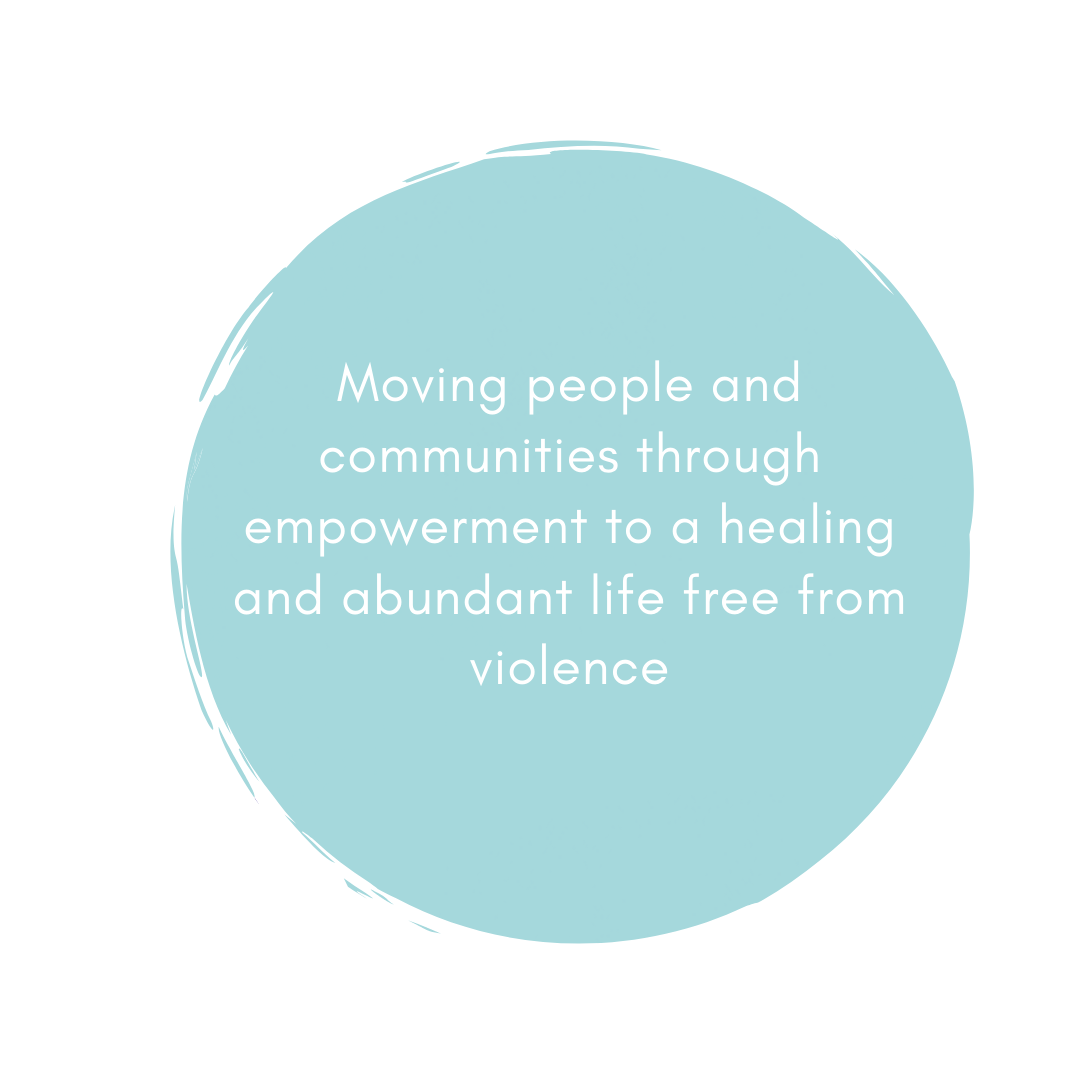 Mission, Values, Vision
Services We Provide
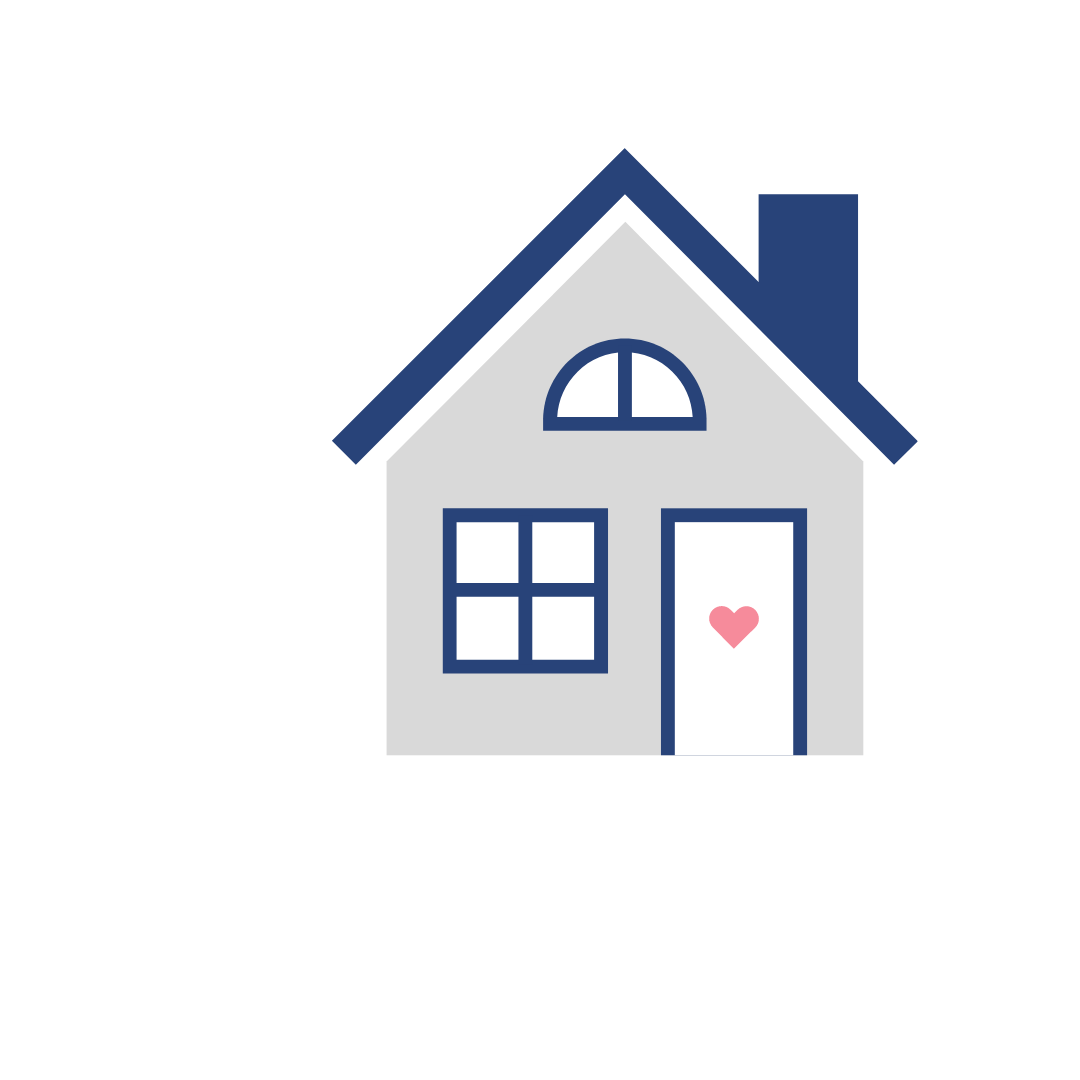 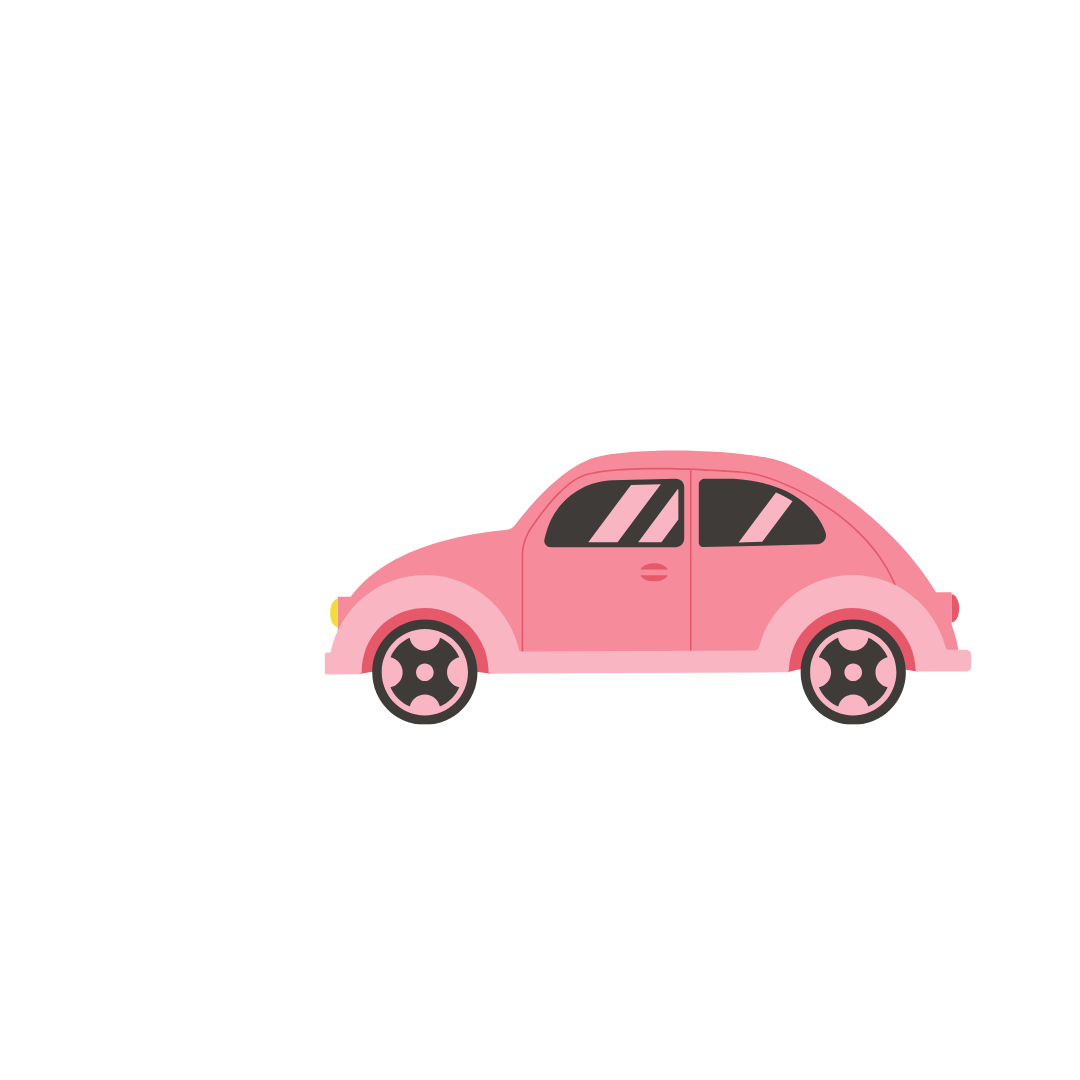 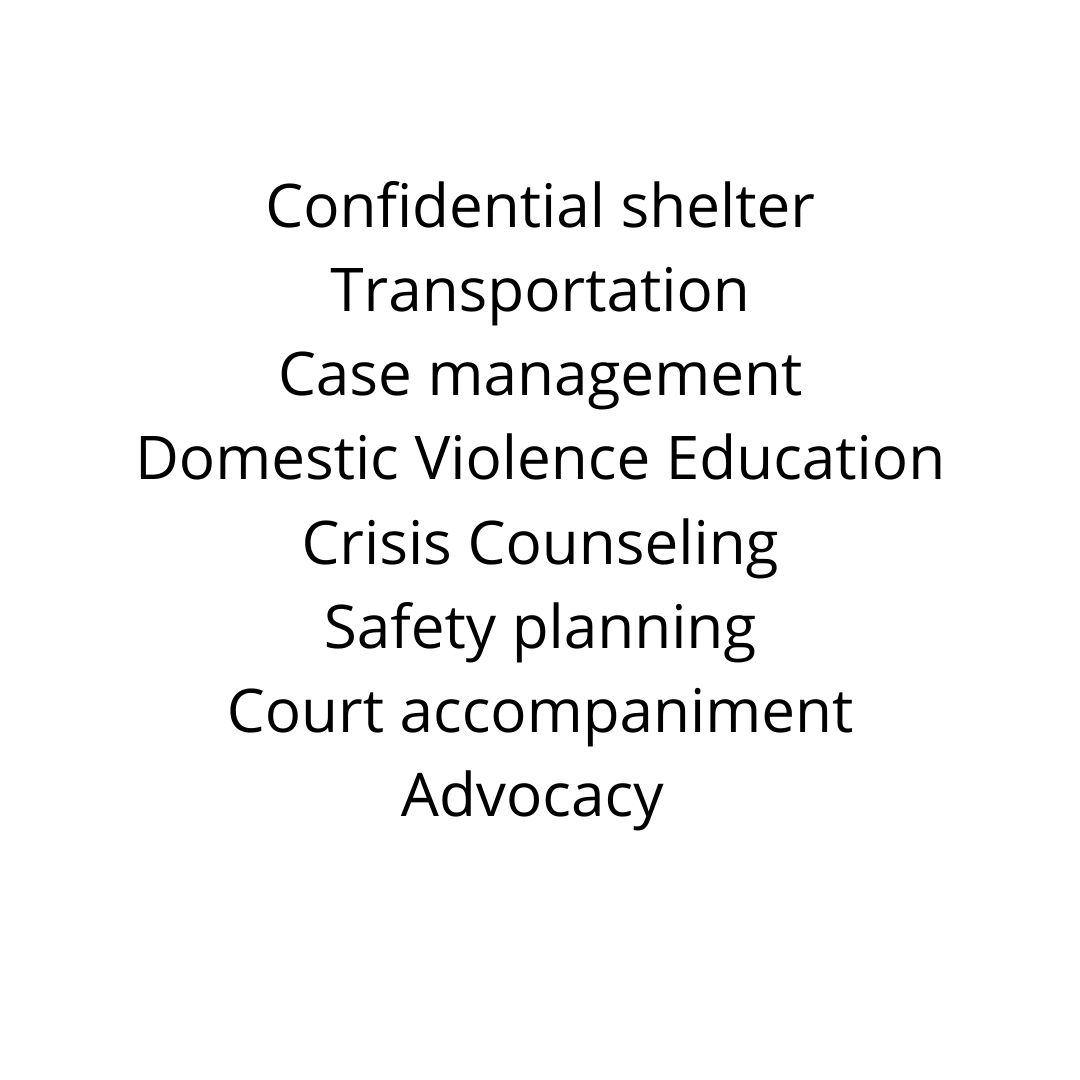 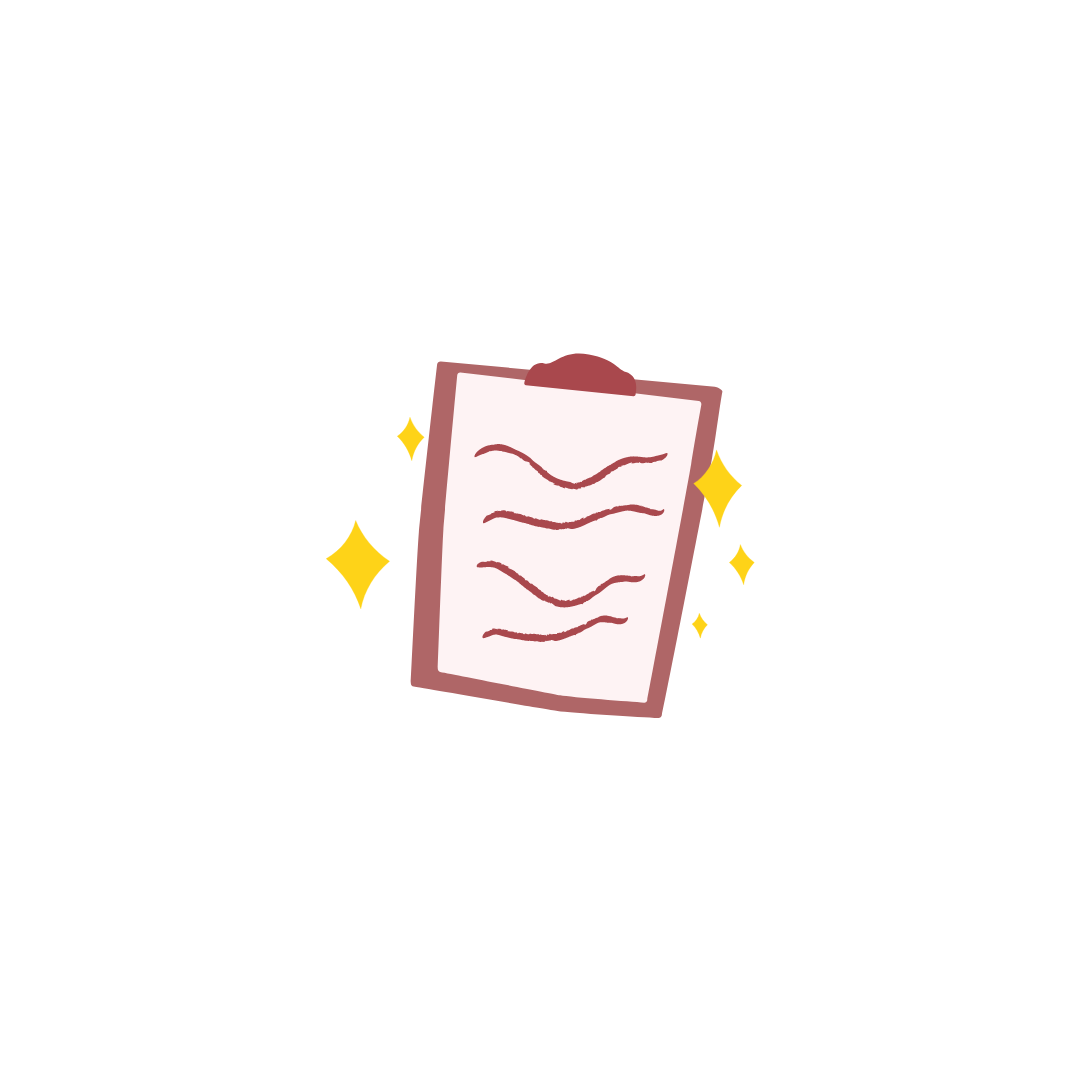 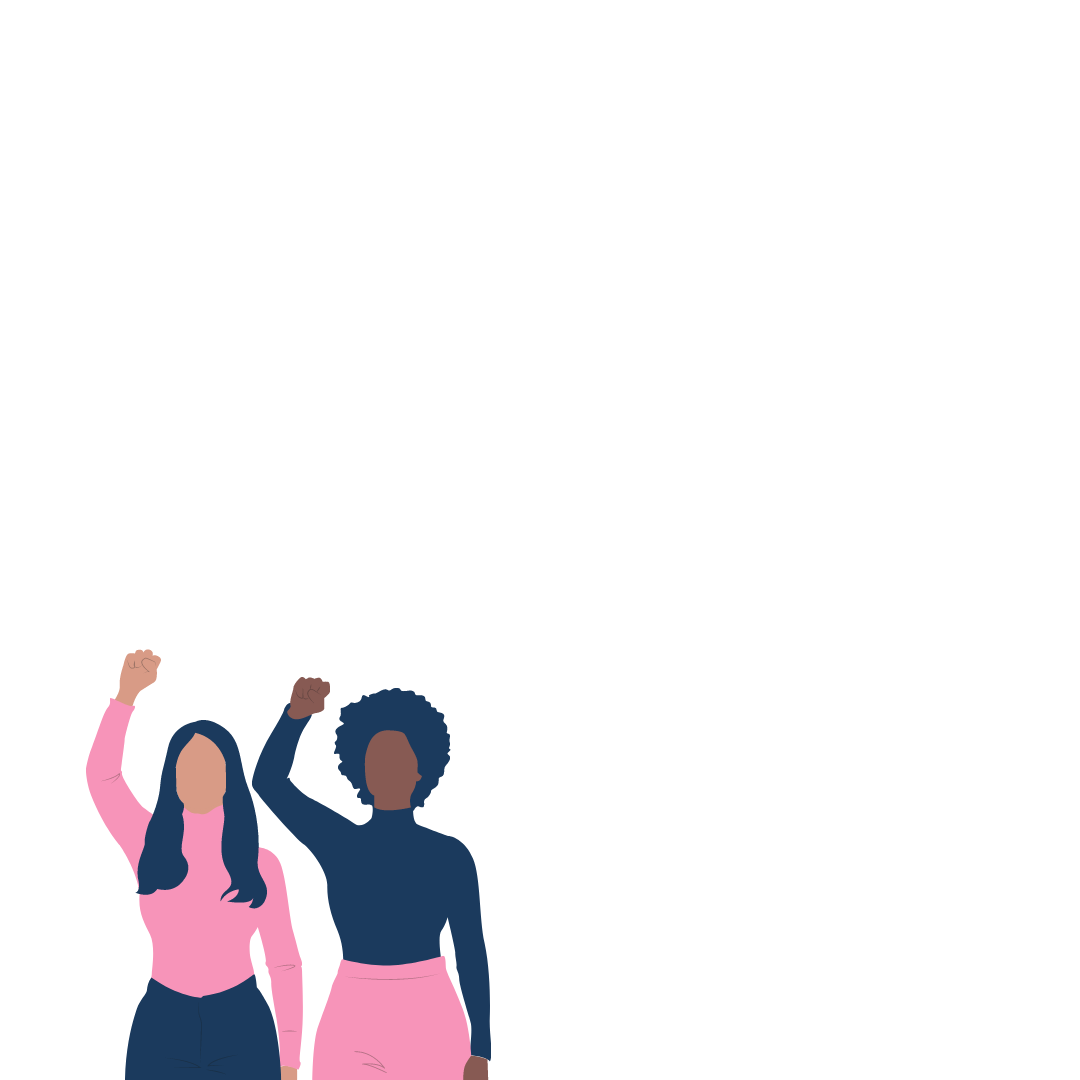 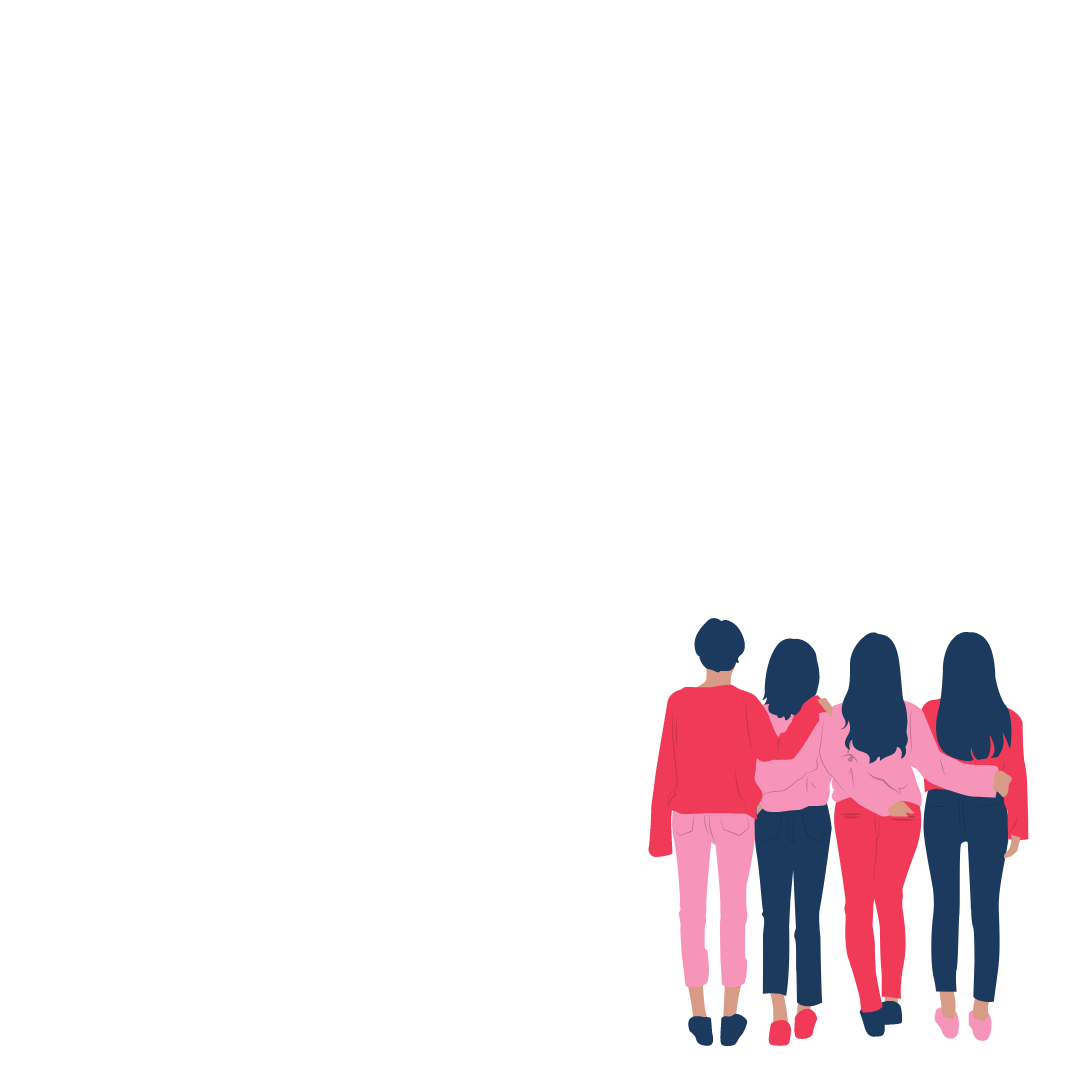 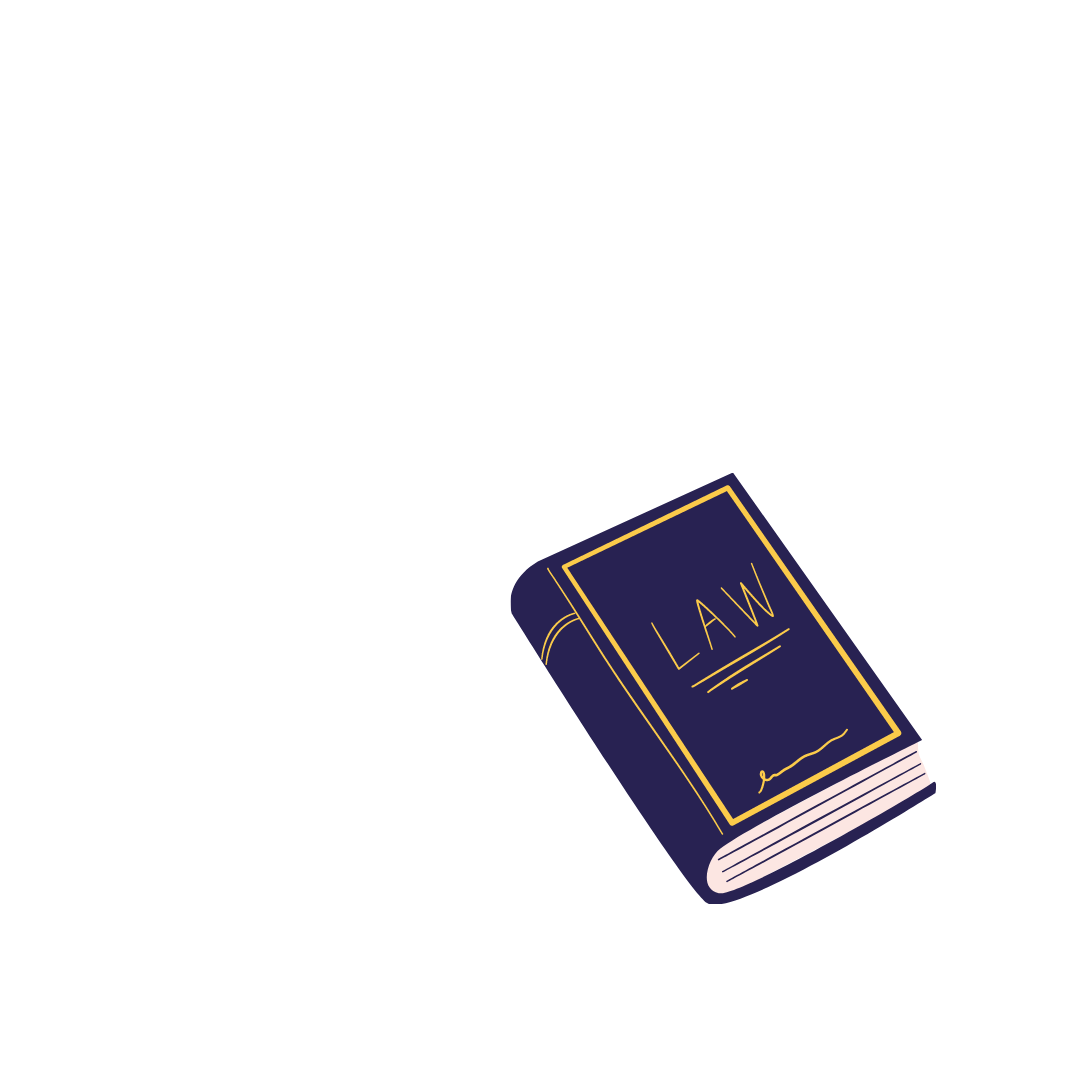 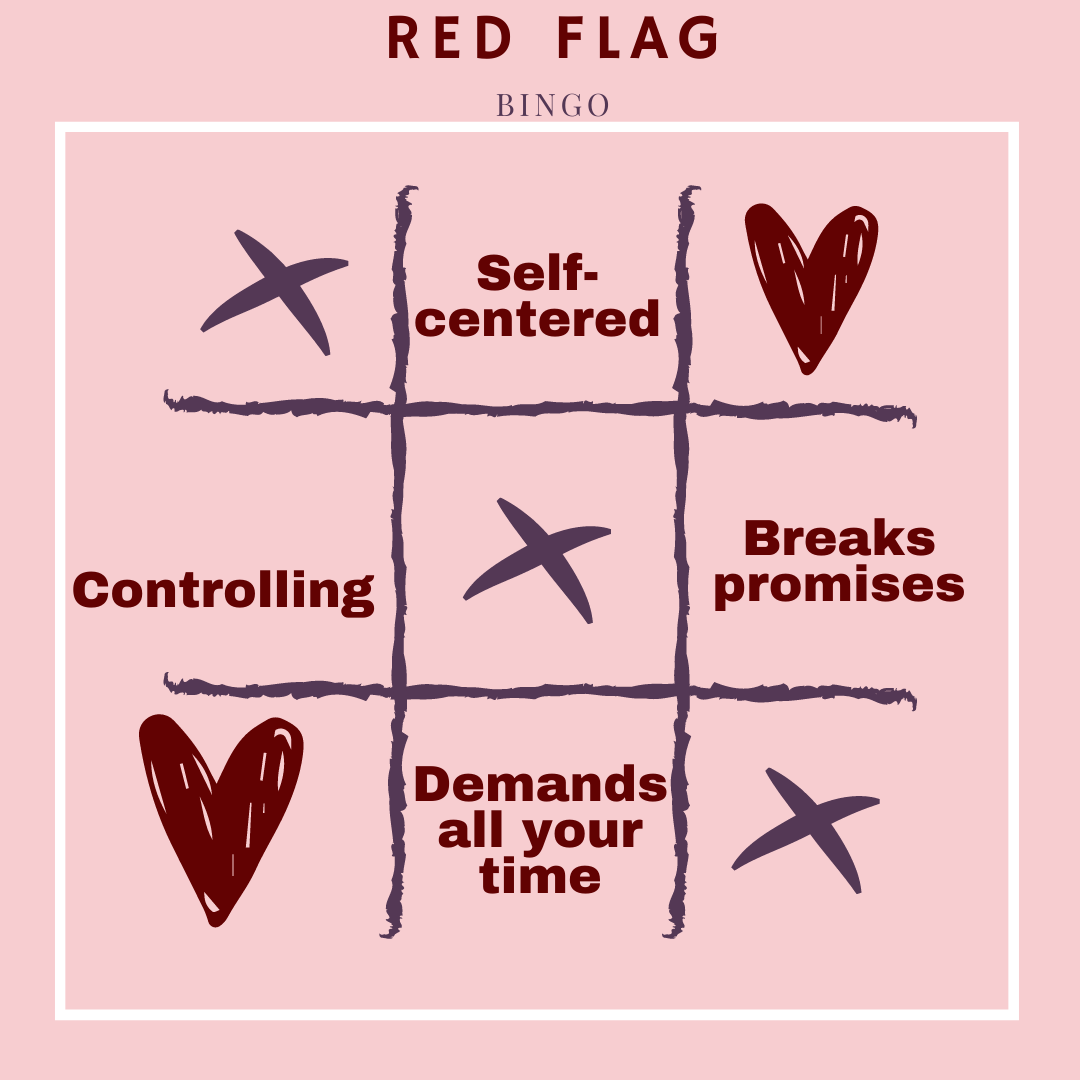 Interactive poll
What is Domestic Violence?

What does Abuse Look Like?
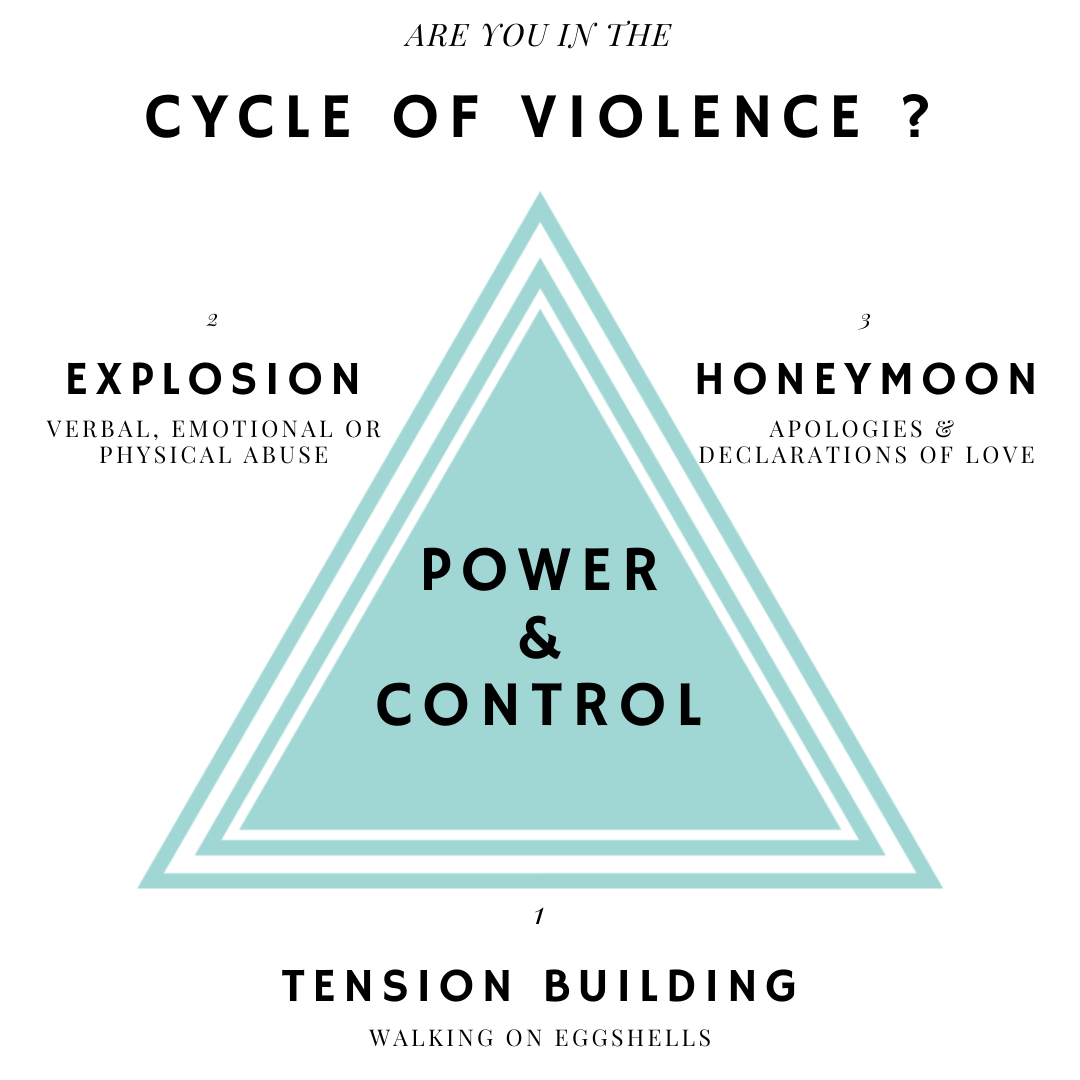 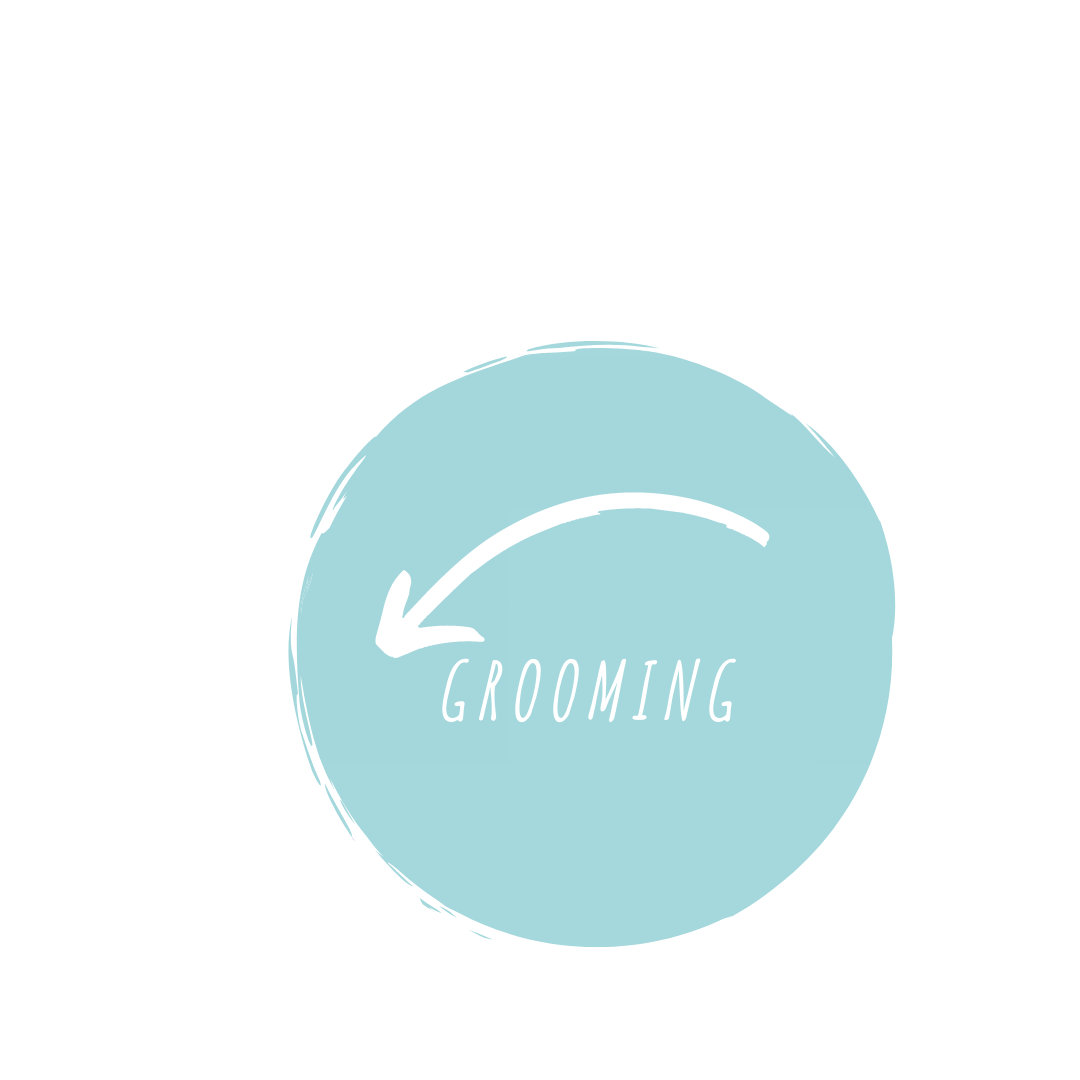 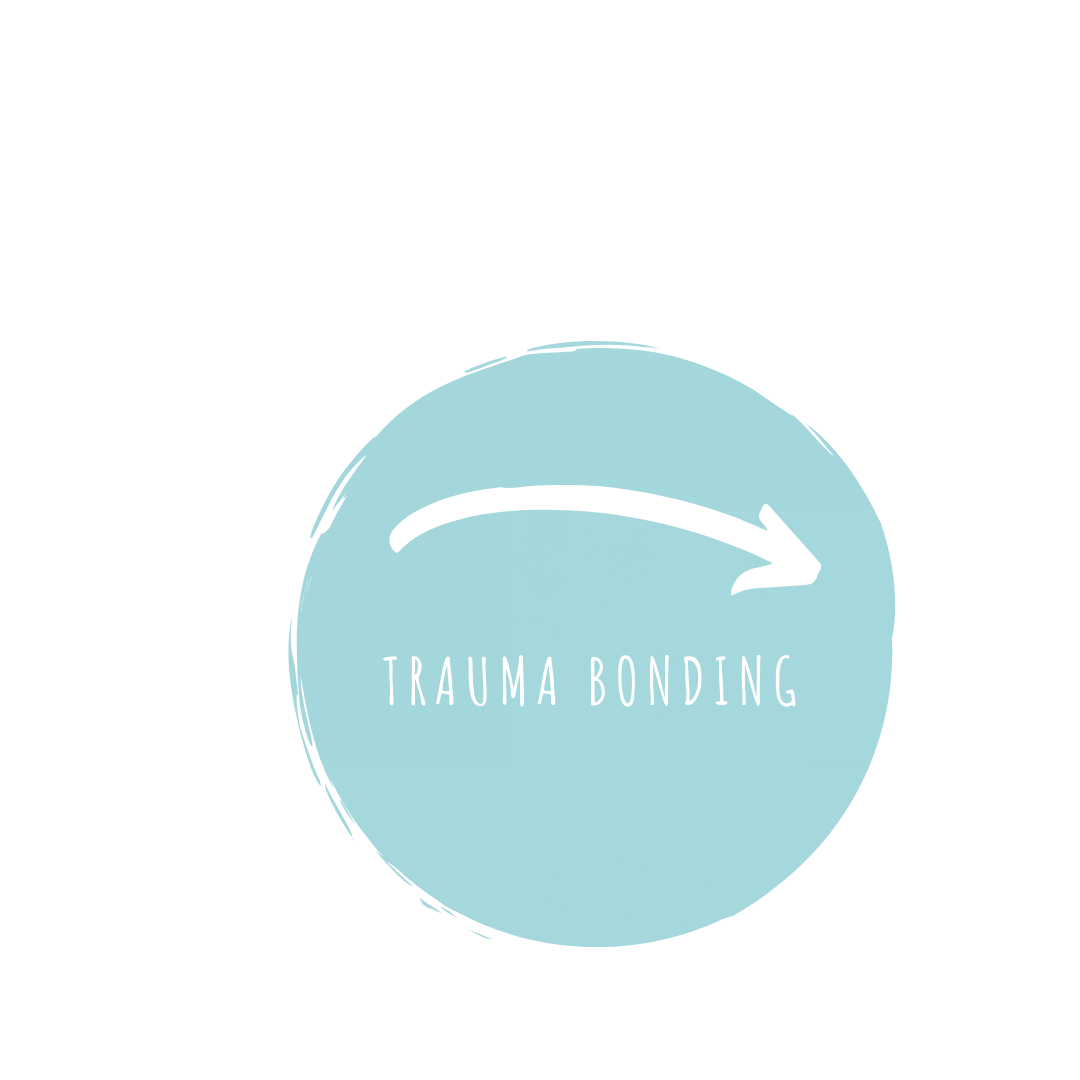 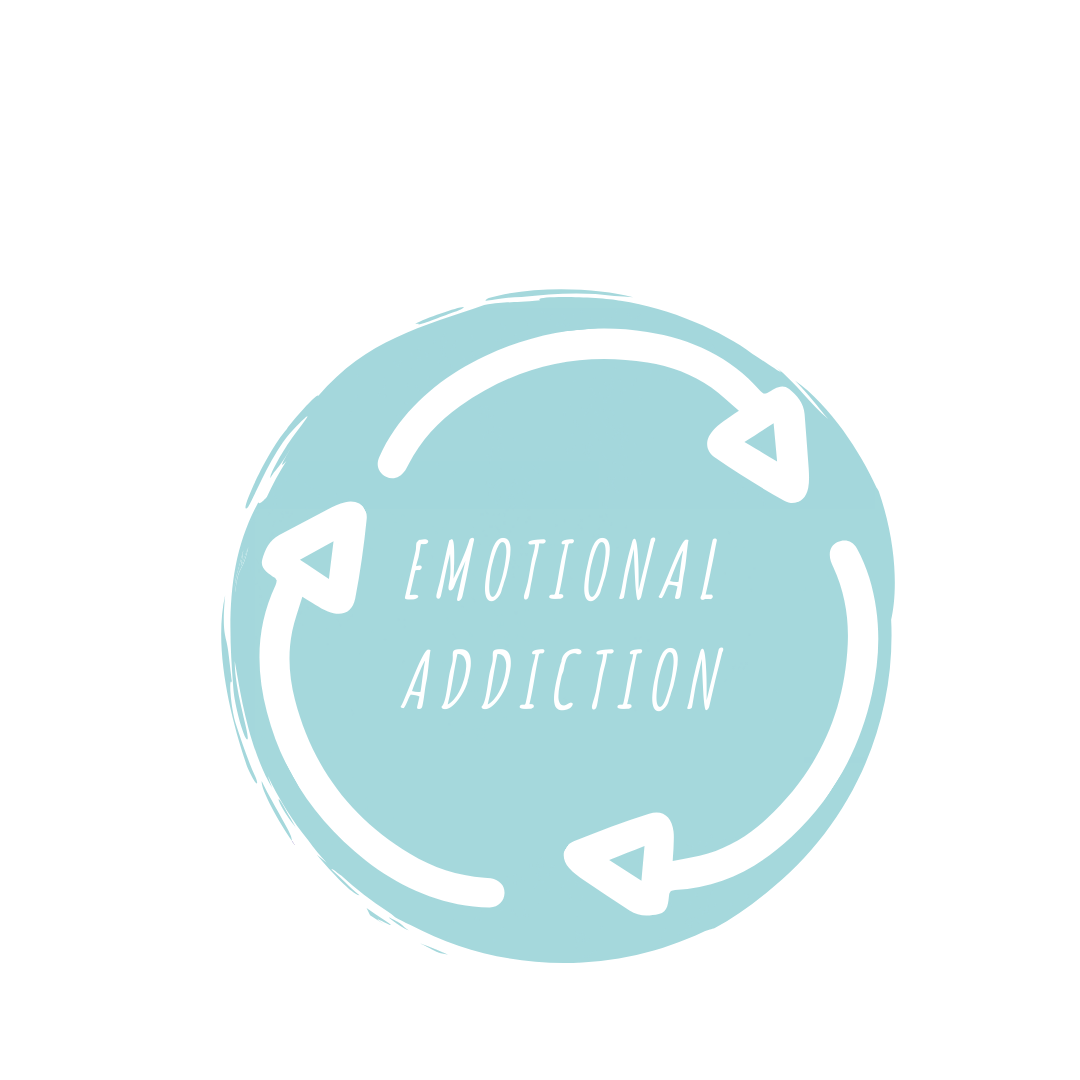 [Speaker Notes: Trauma bonding, grooming, emotional addiction

"learned behavior that we are taught, not something we are born with. If we find ourselves doing these things, we can teach ourselves to stop" makes a choice at the age of 6, but we can stop it for our whole family (heal generations)]
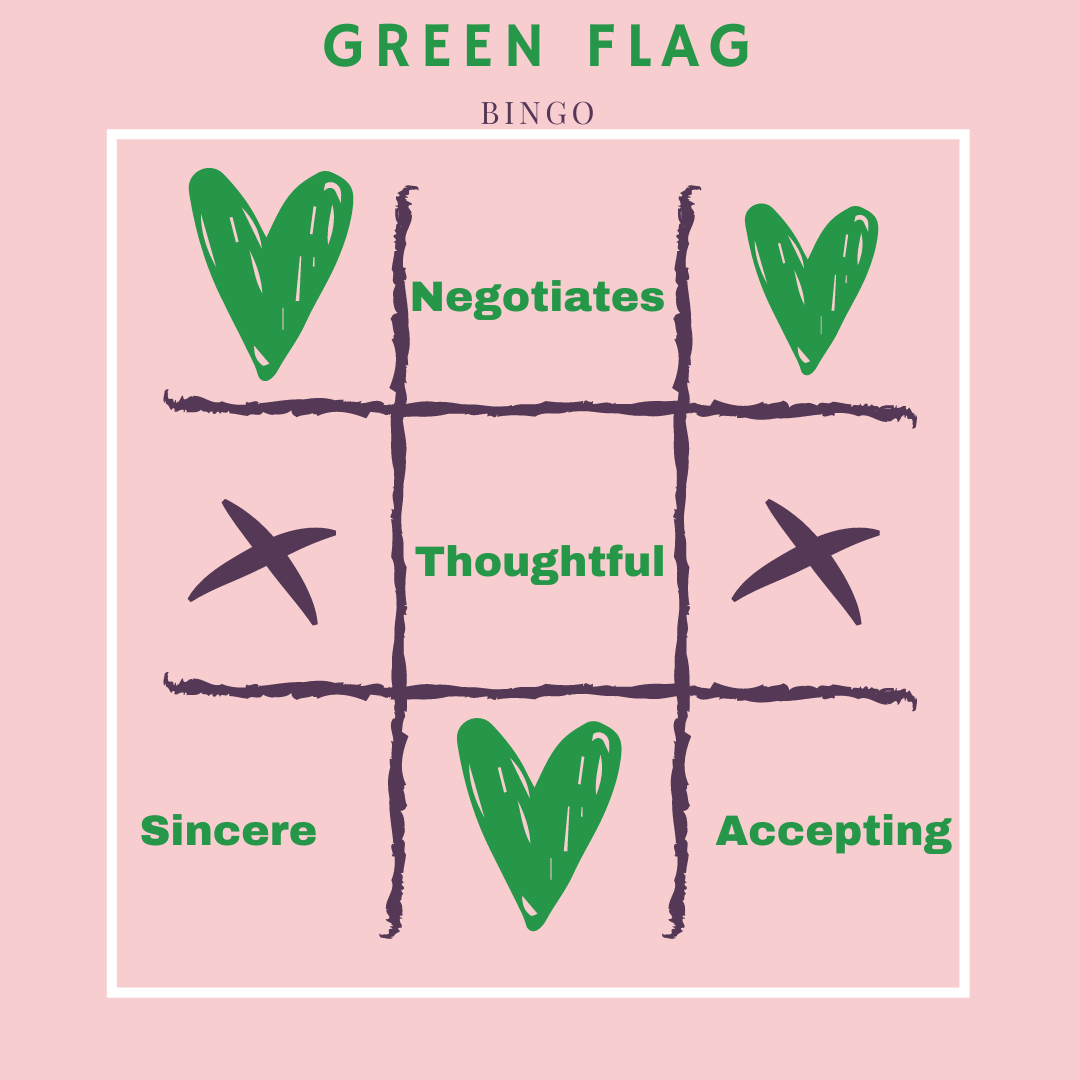 Interactive poll
What is love?
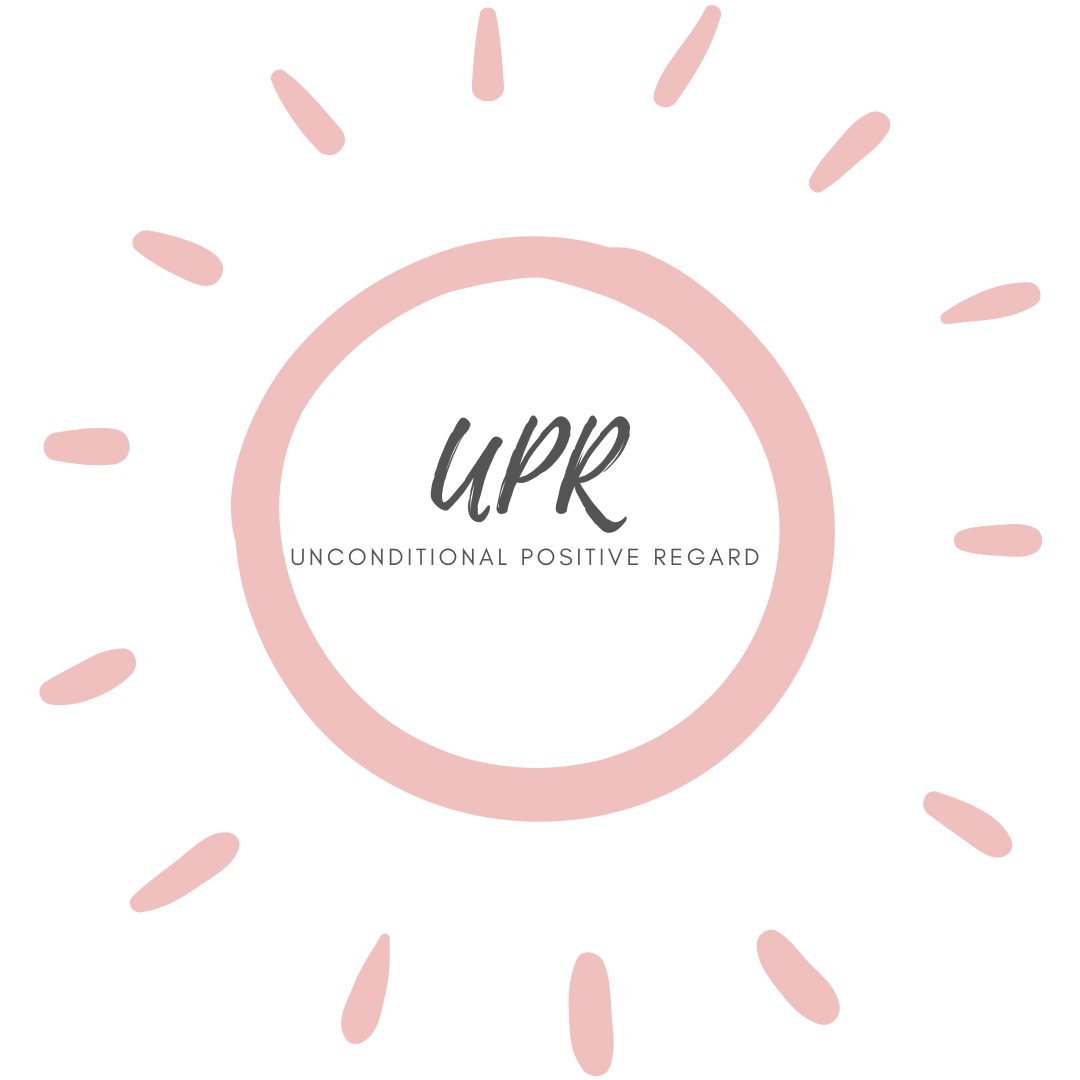 All of my changes are easy to make
When I begin to work on myself, sometimes things get worse before they get better.  It is okay if that happens, because I know that it’s the beginning of the process.   It’s untangling old threads.  I just flow with it.  It takes time and effort to learn what I need to learn.   I don’t demand instant change.  Impatience is only resistance to learning.  I let myself do it step by step. It will get easier as I go along.

Inner Wisdom: Meditations for thee Heart and Soul by Louise L. Hay
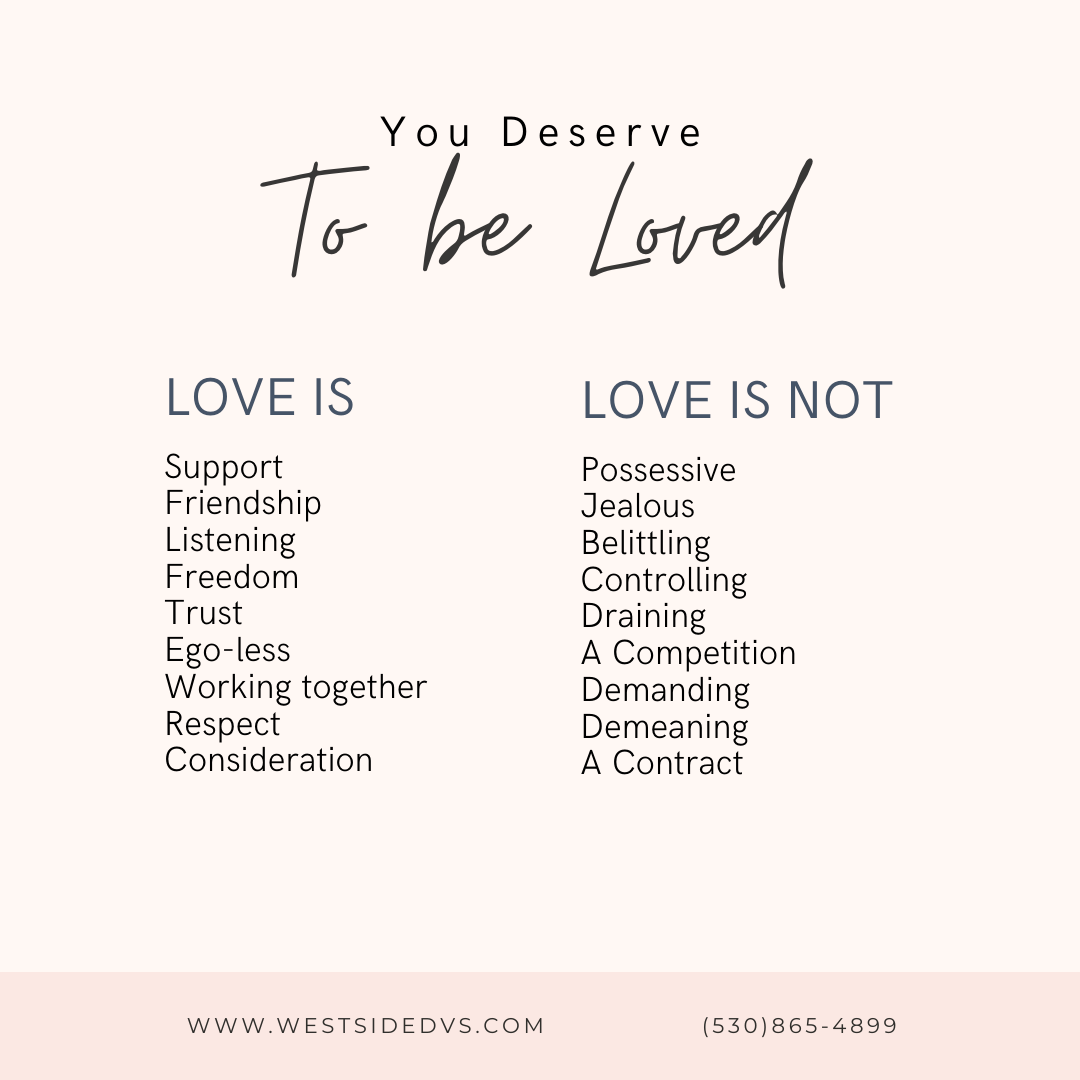 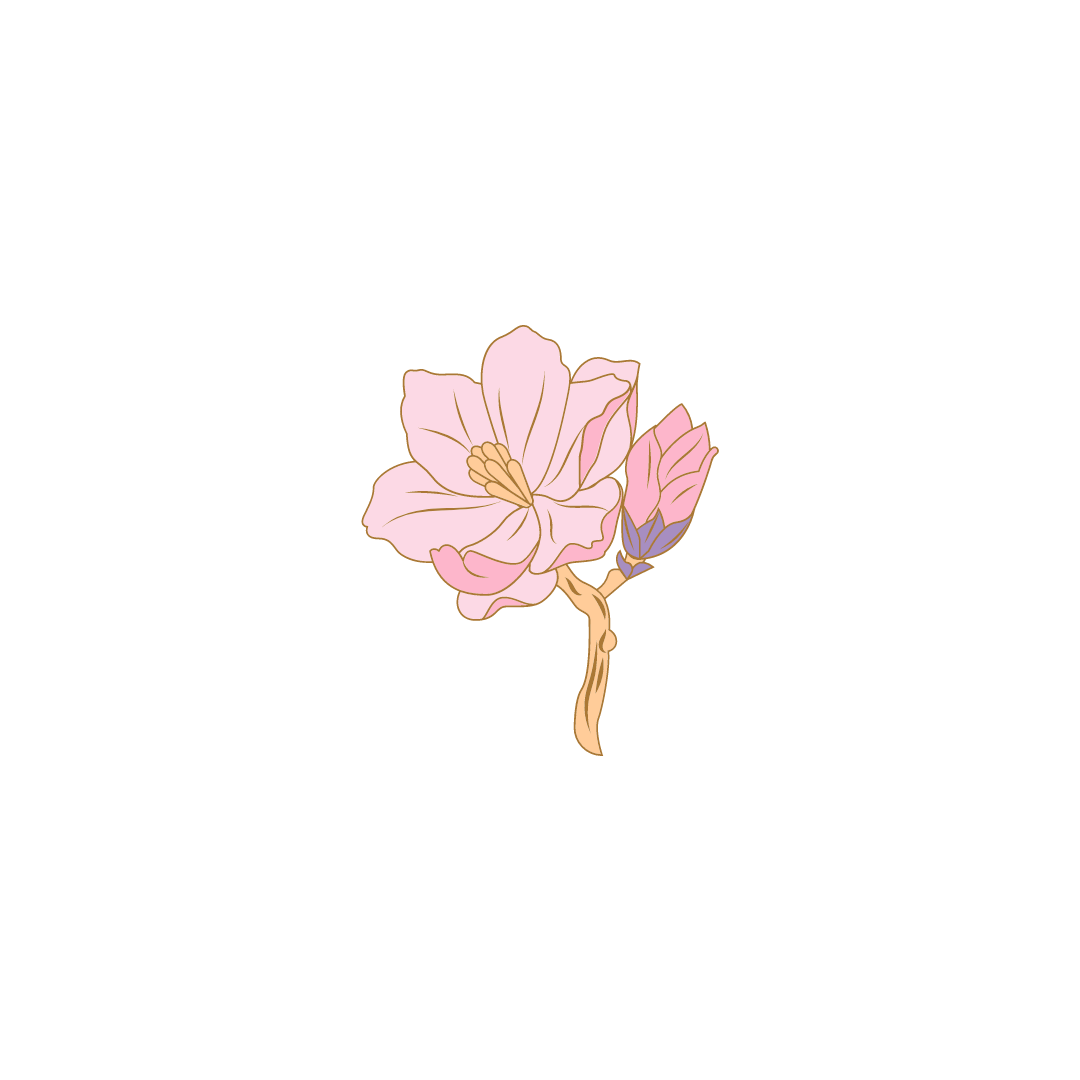 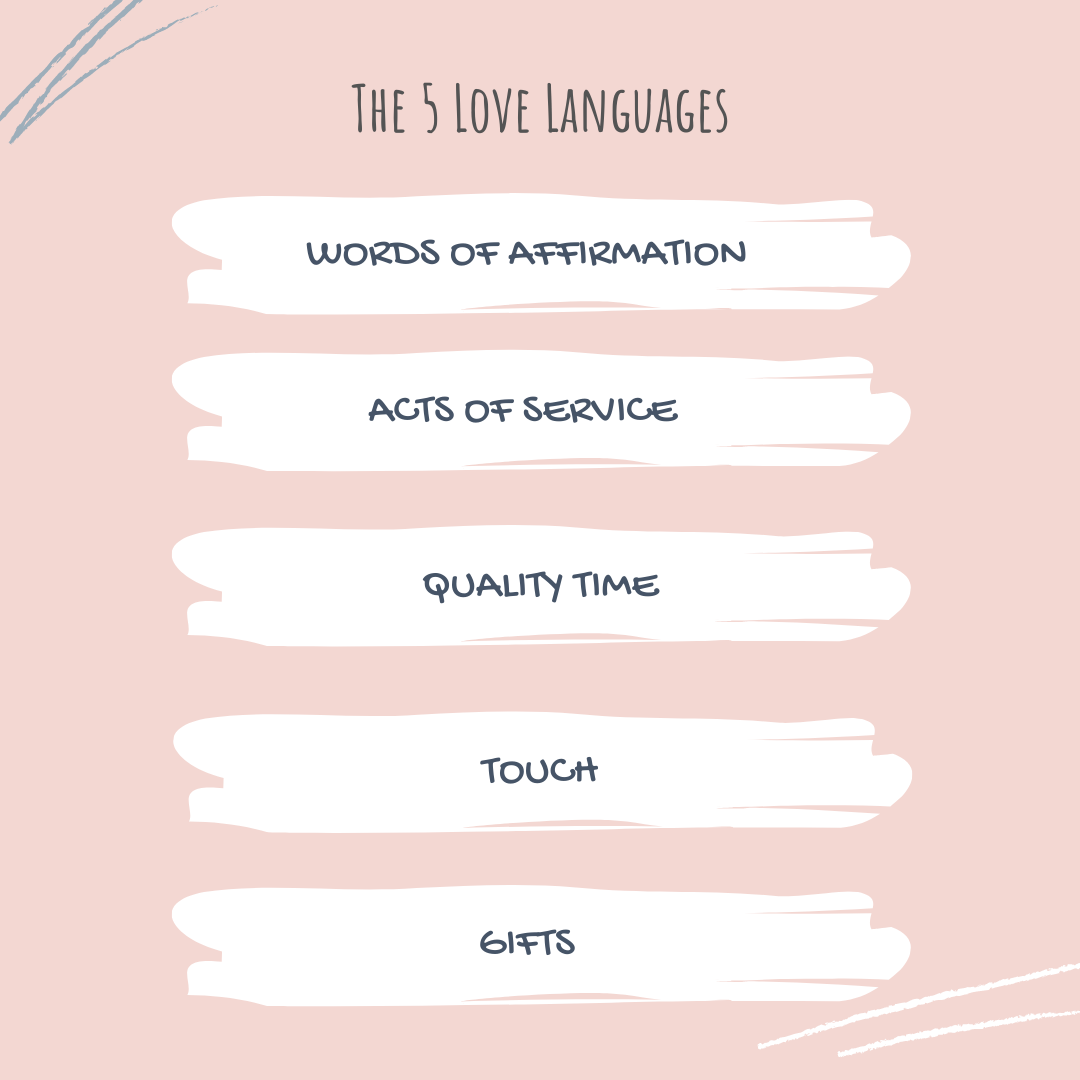 What is Codependency?
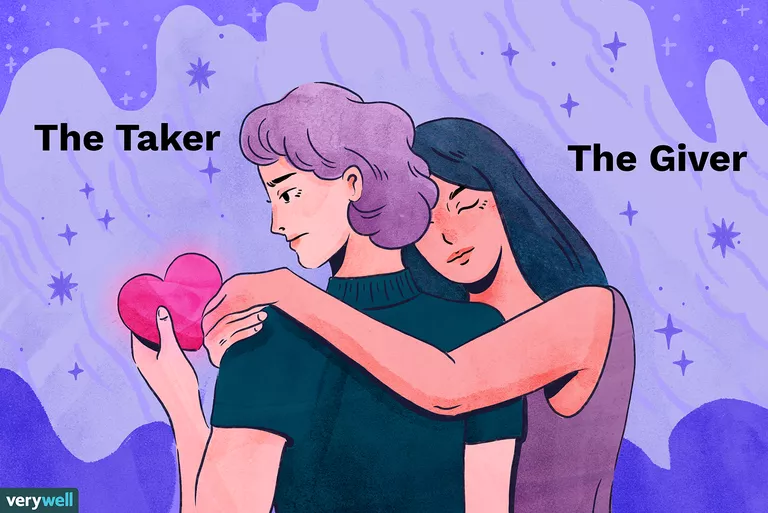 Codependency refers to a mental, emotional, physical, and/or spiritual reliance on a partner, friend, or family member.
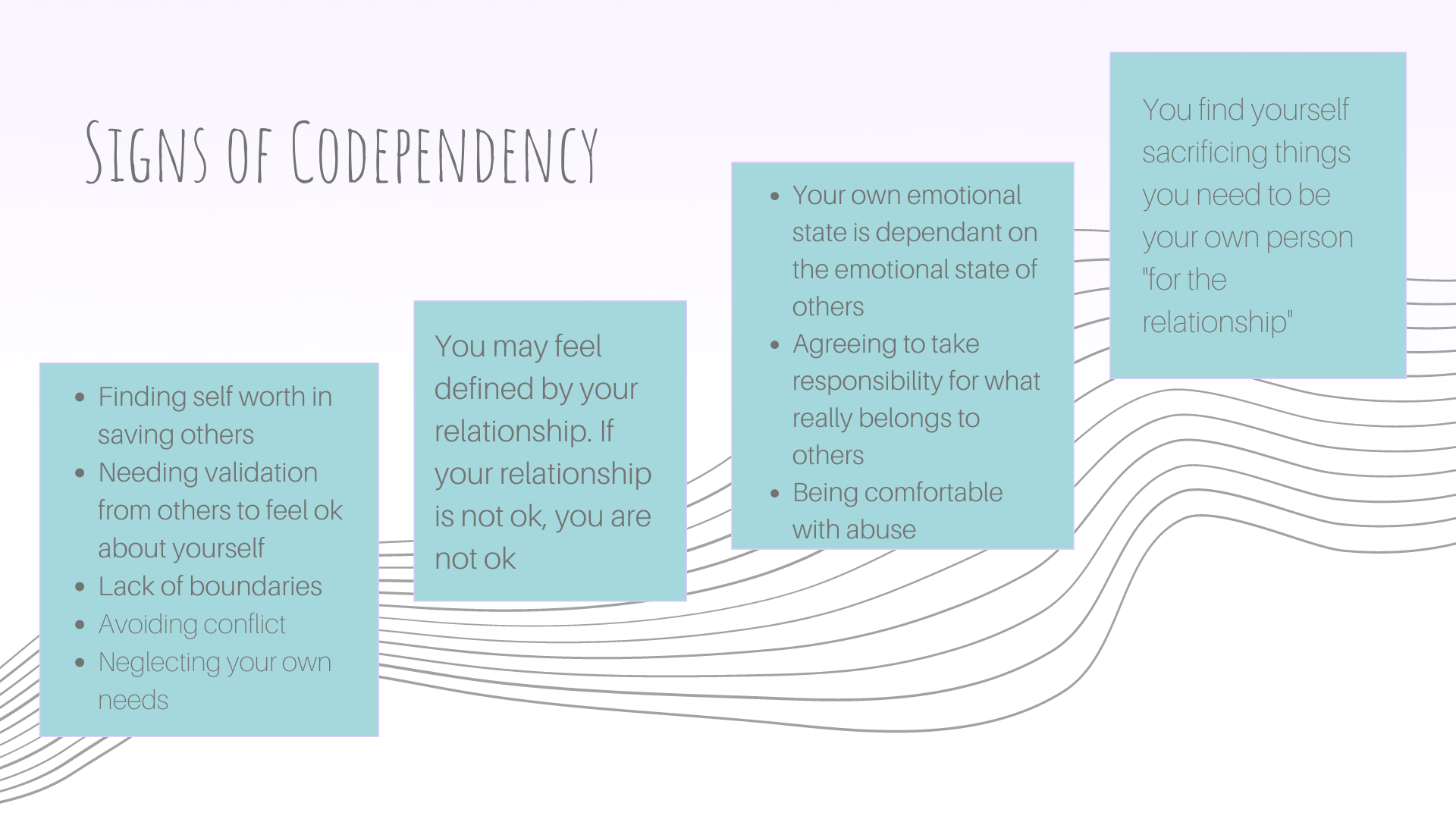 “If my partner doesn’t love me, that means i’m not loveable”
We can heal codependent tendencies by developing...
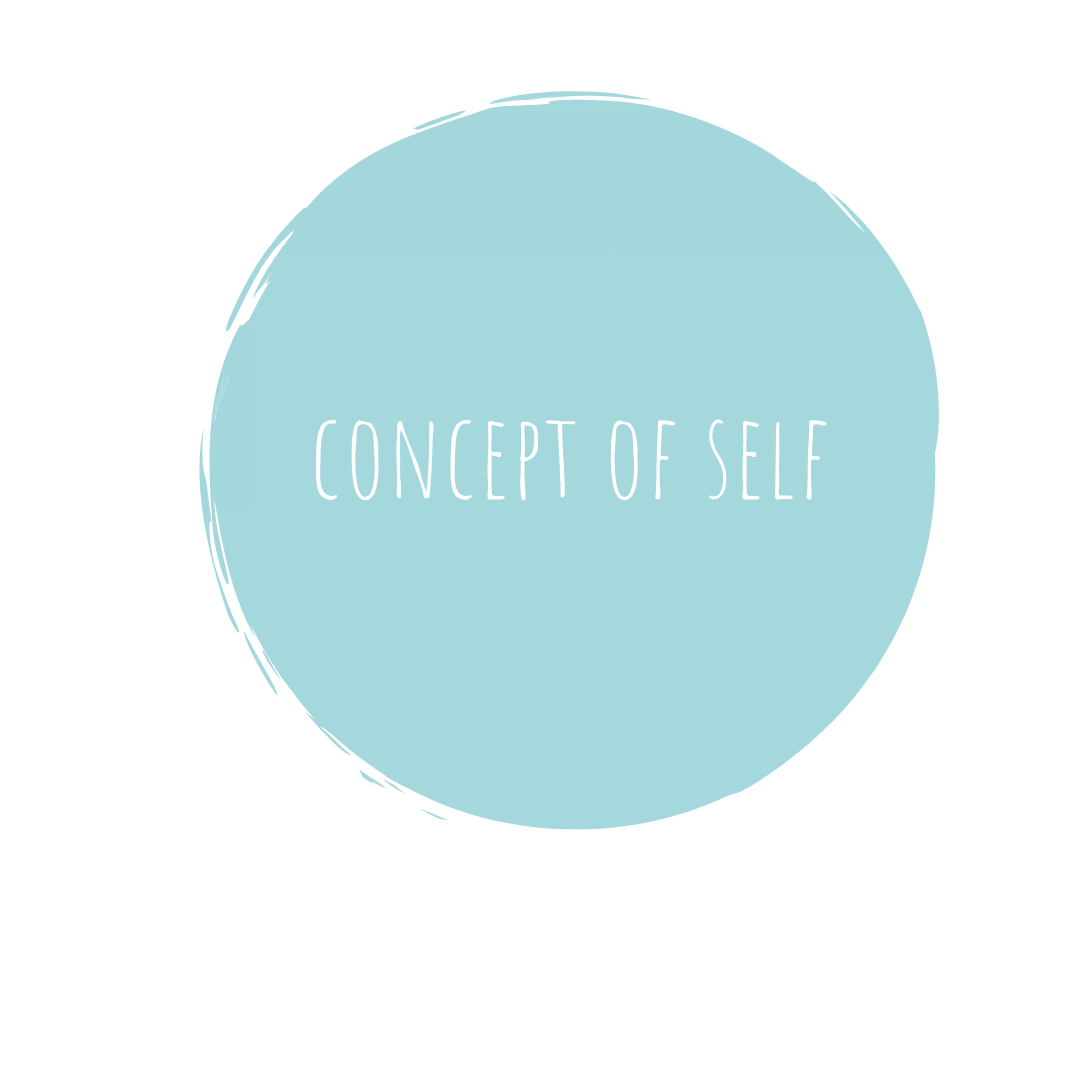 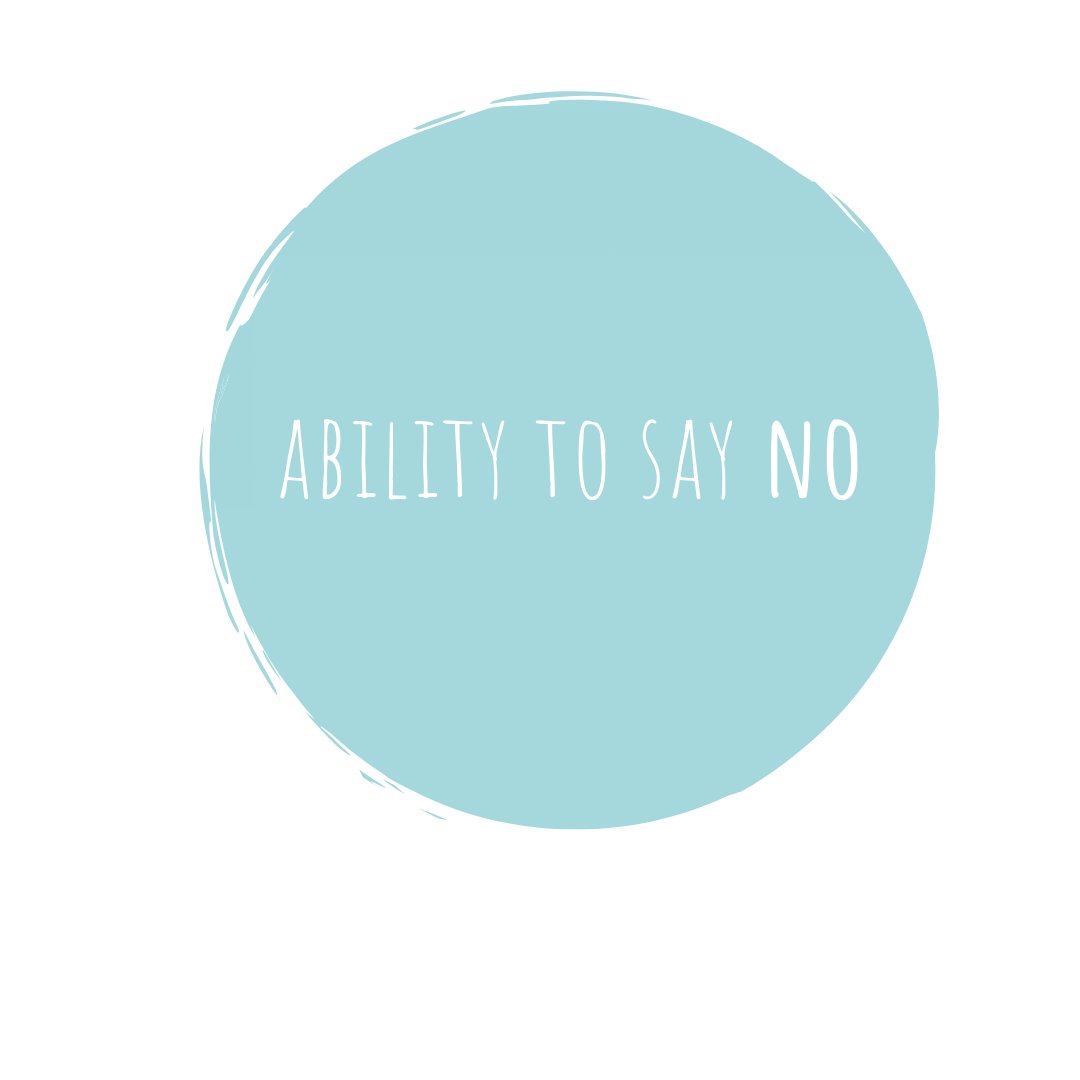 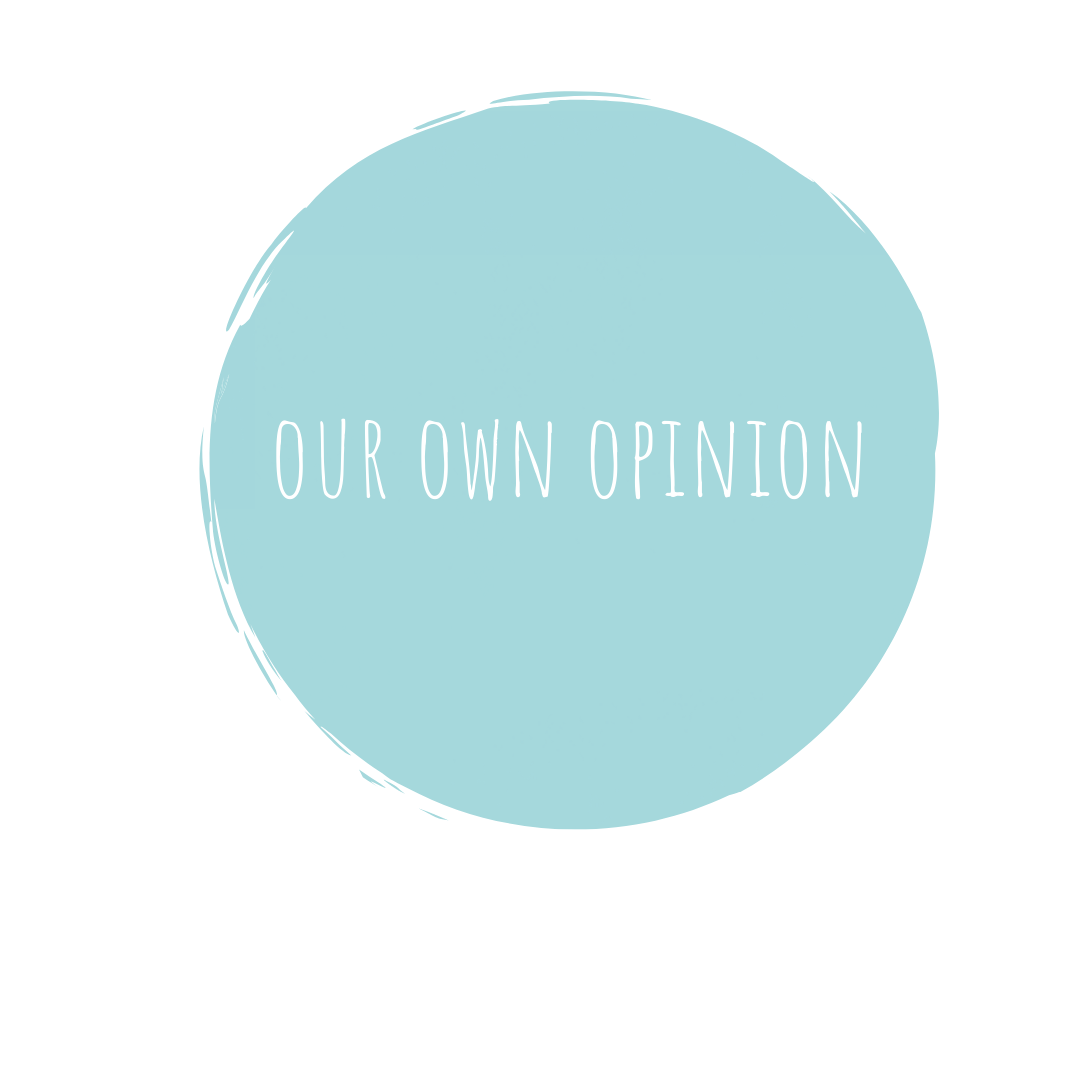 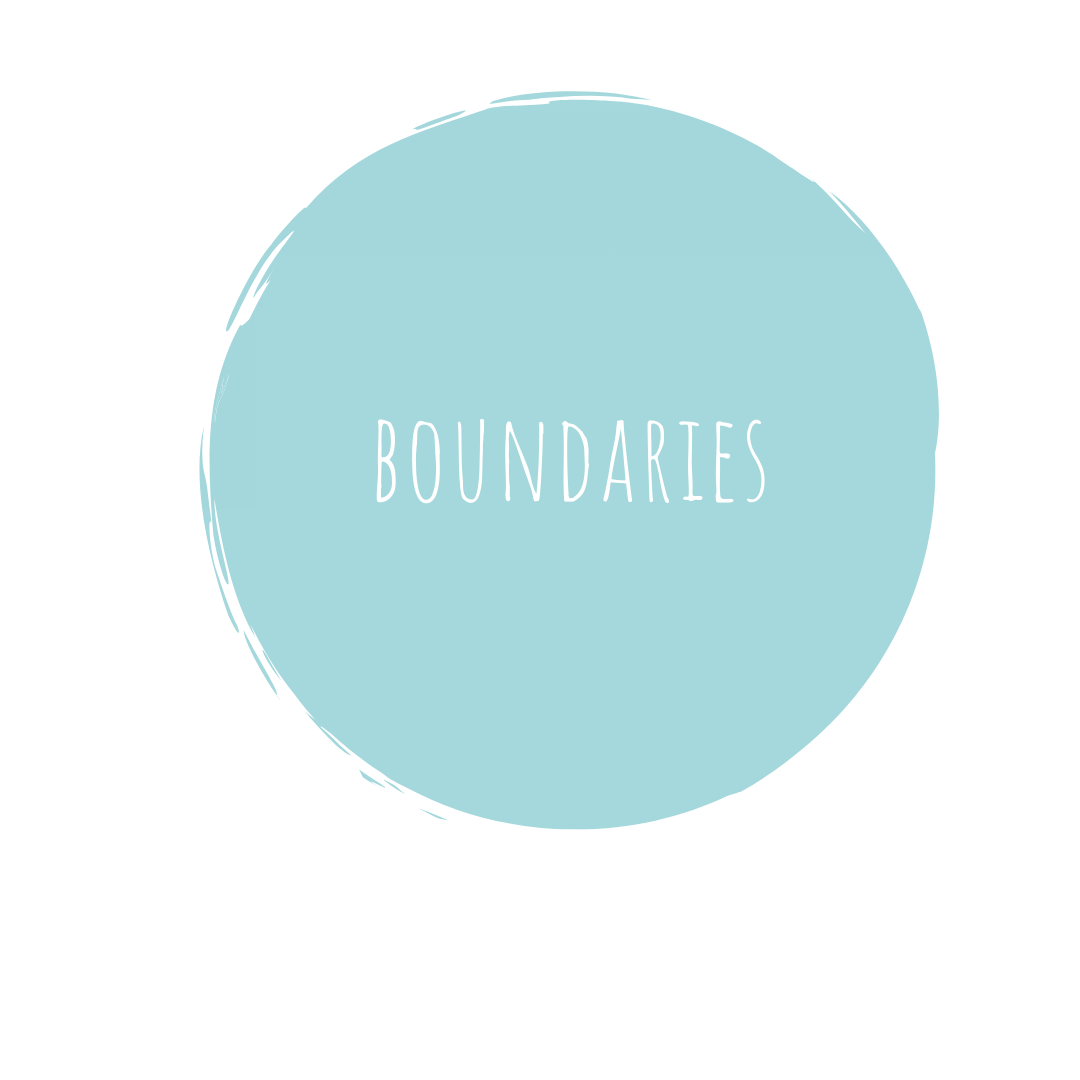 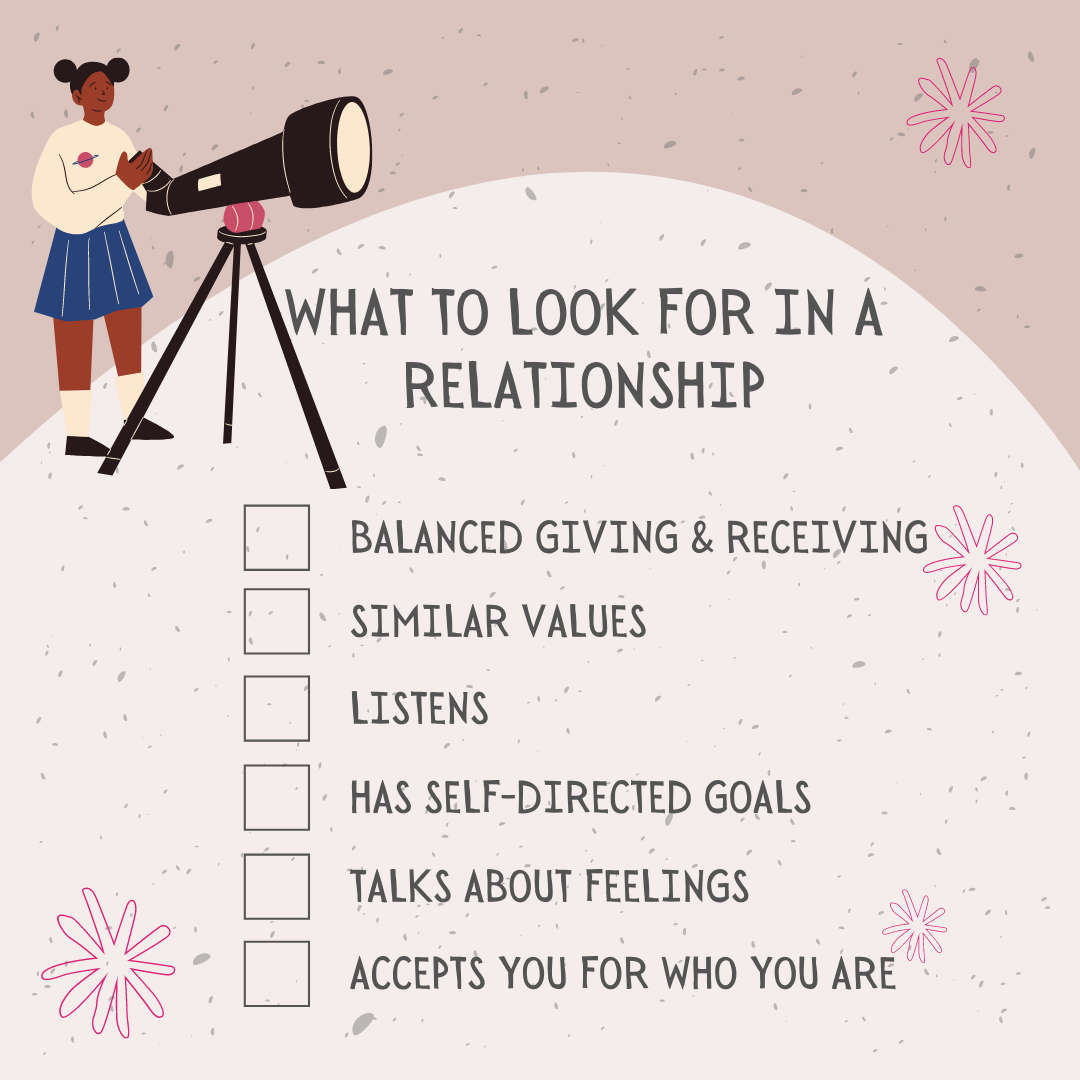 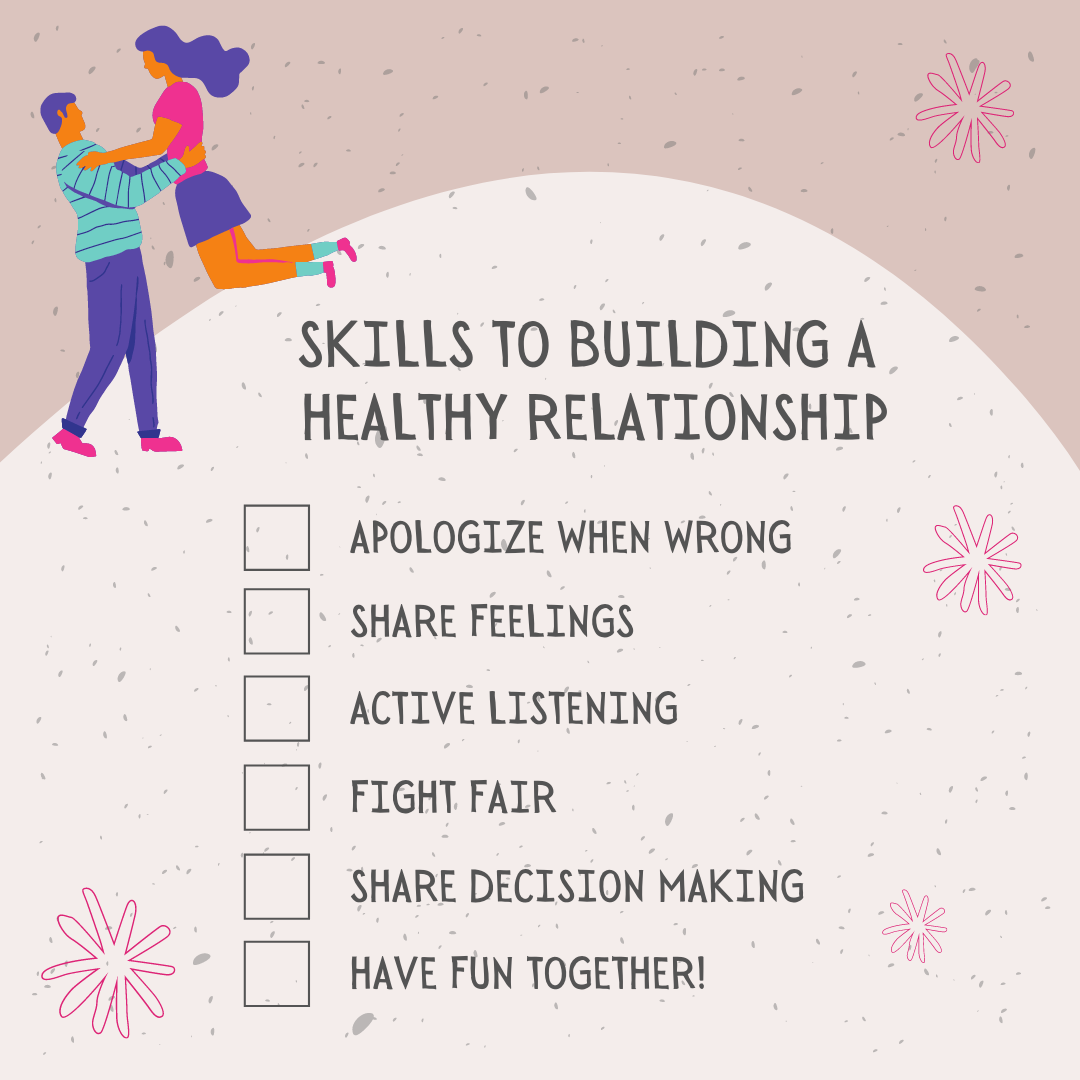 A call to action...
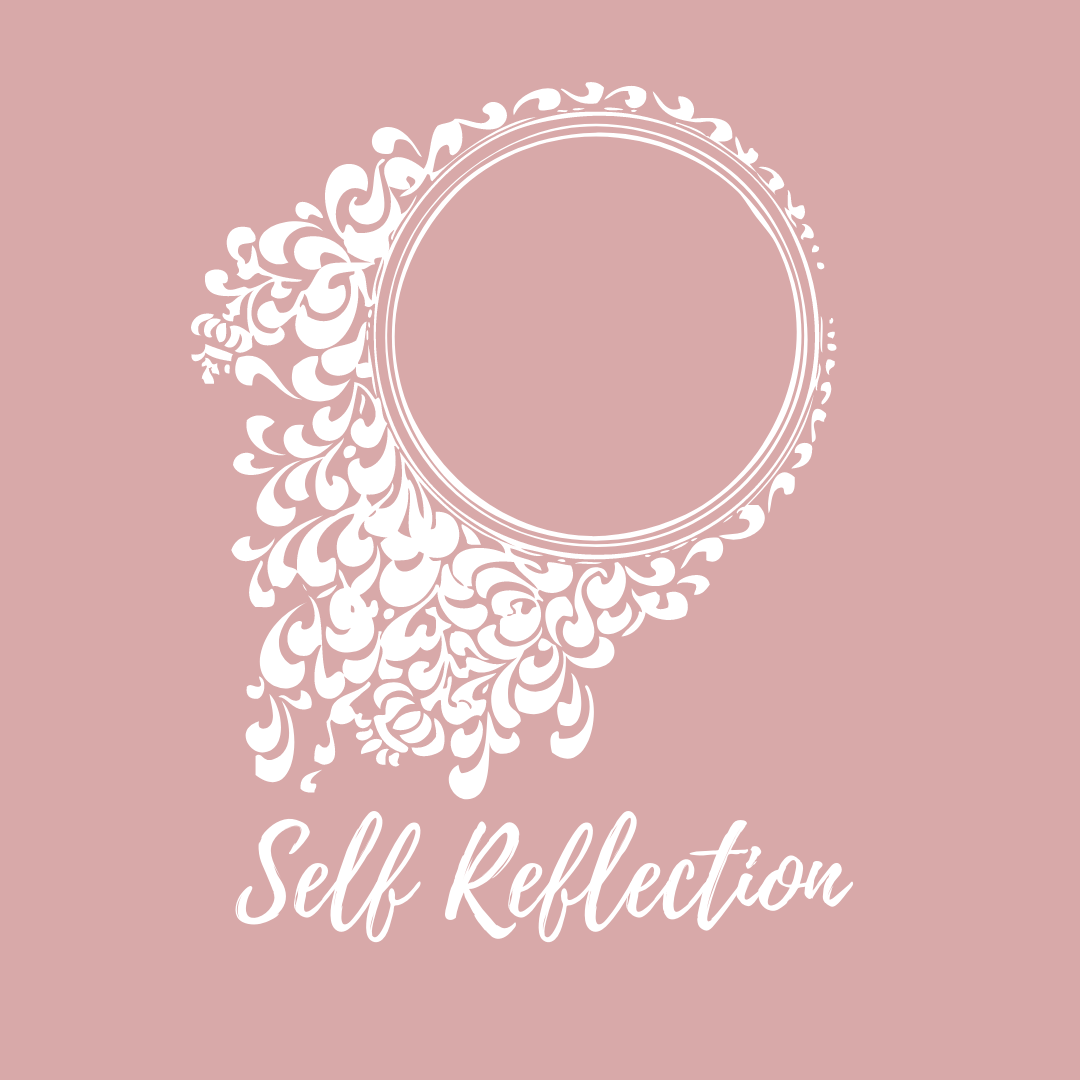 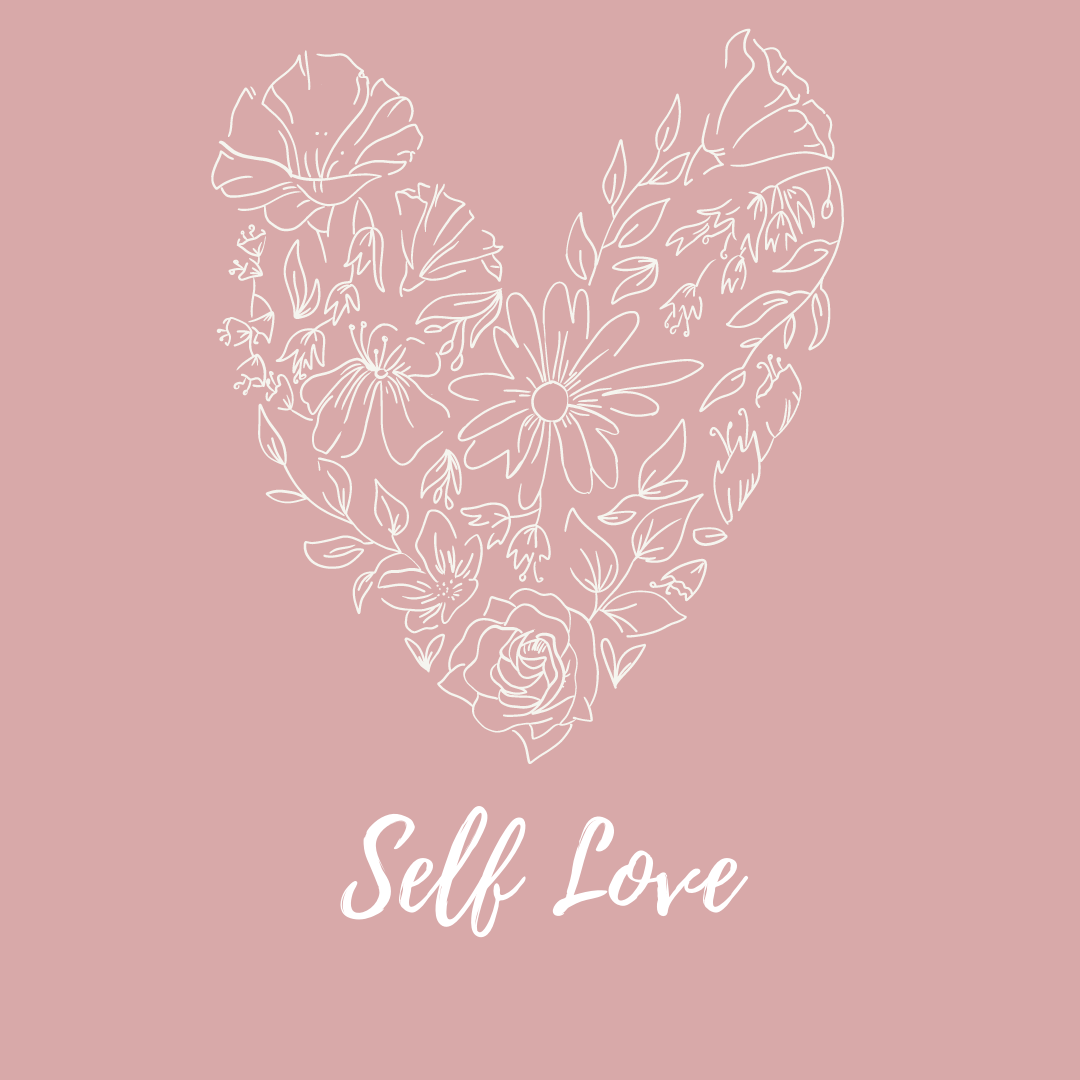 Hotline #
(530)865-4899

Warmline #
(833)317-HOPE

Instagram
@Westside_dvs

Lillian Adams
ladamswsdvs@gmail.com

Ophelia Cofer
ocoferwsdvs@gmail.com
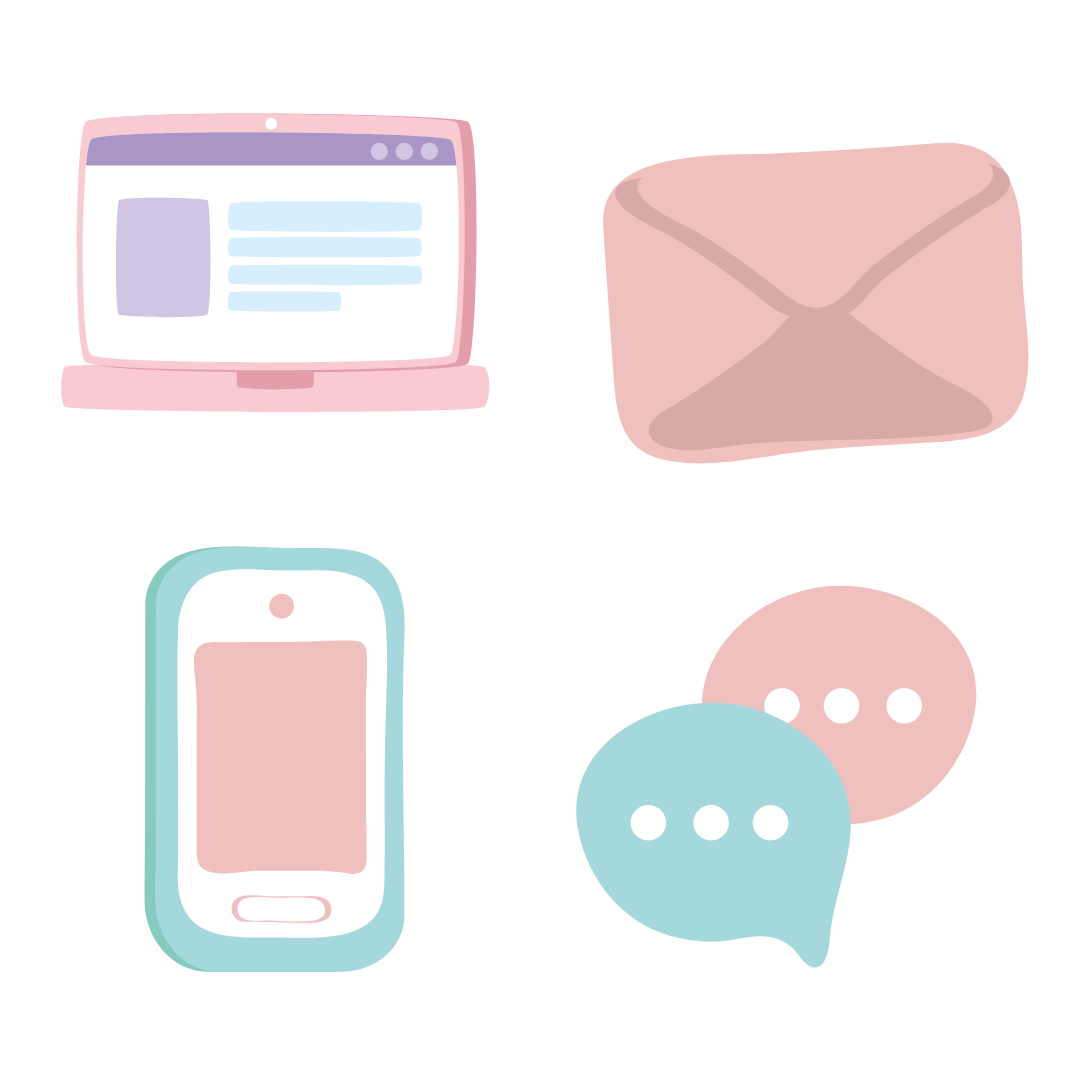 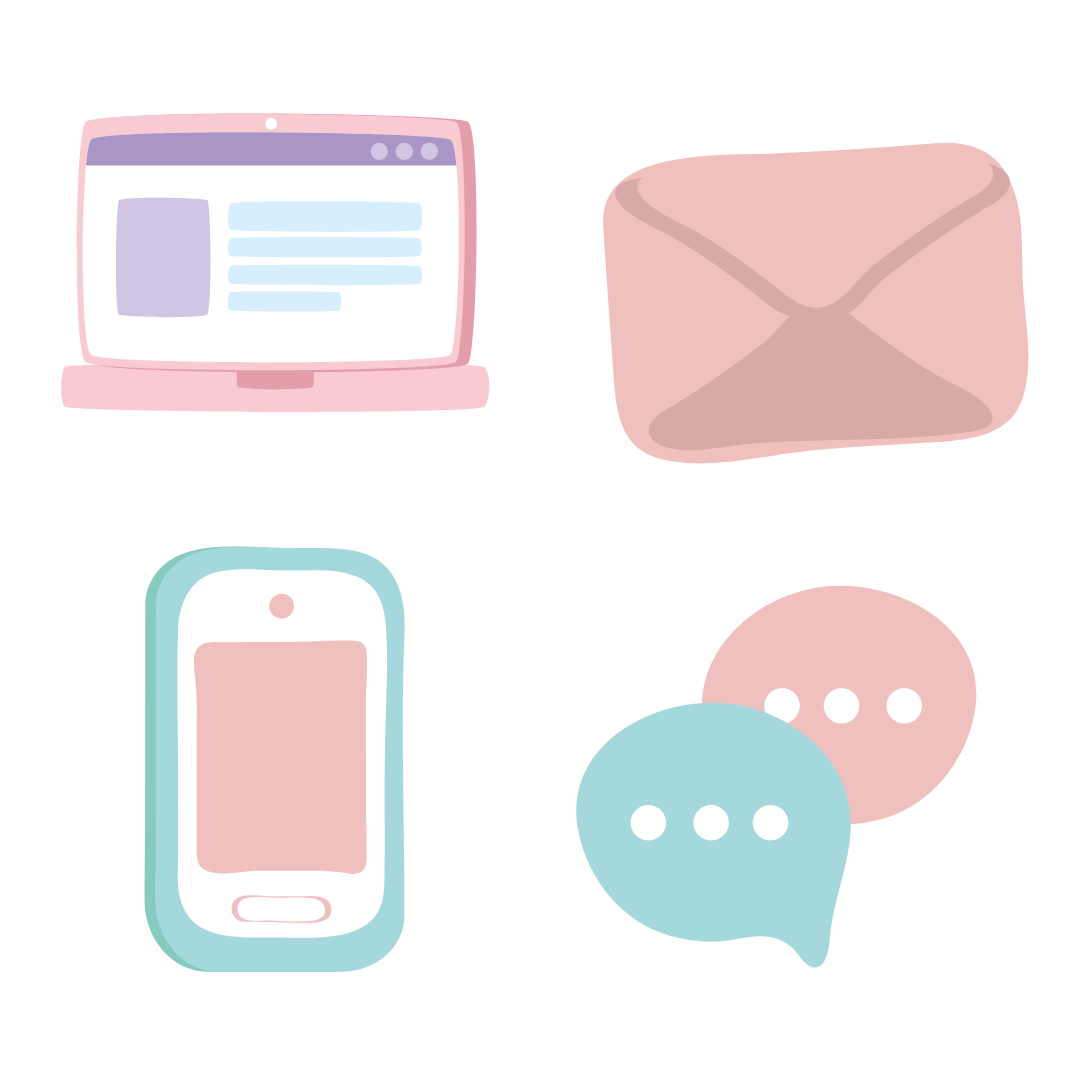 Alicia Baughman
Director
Wdvsdirector@gmail.com
530-966-0612
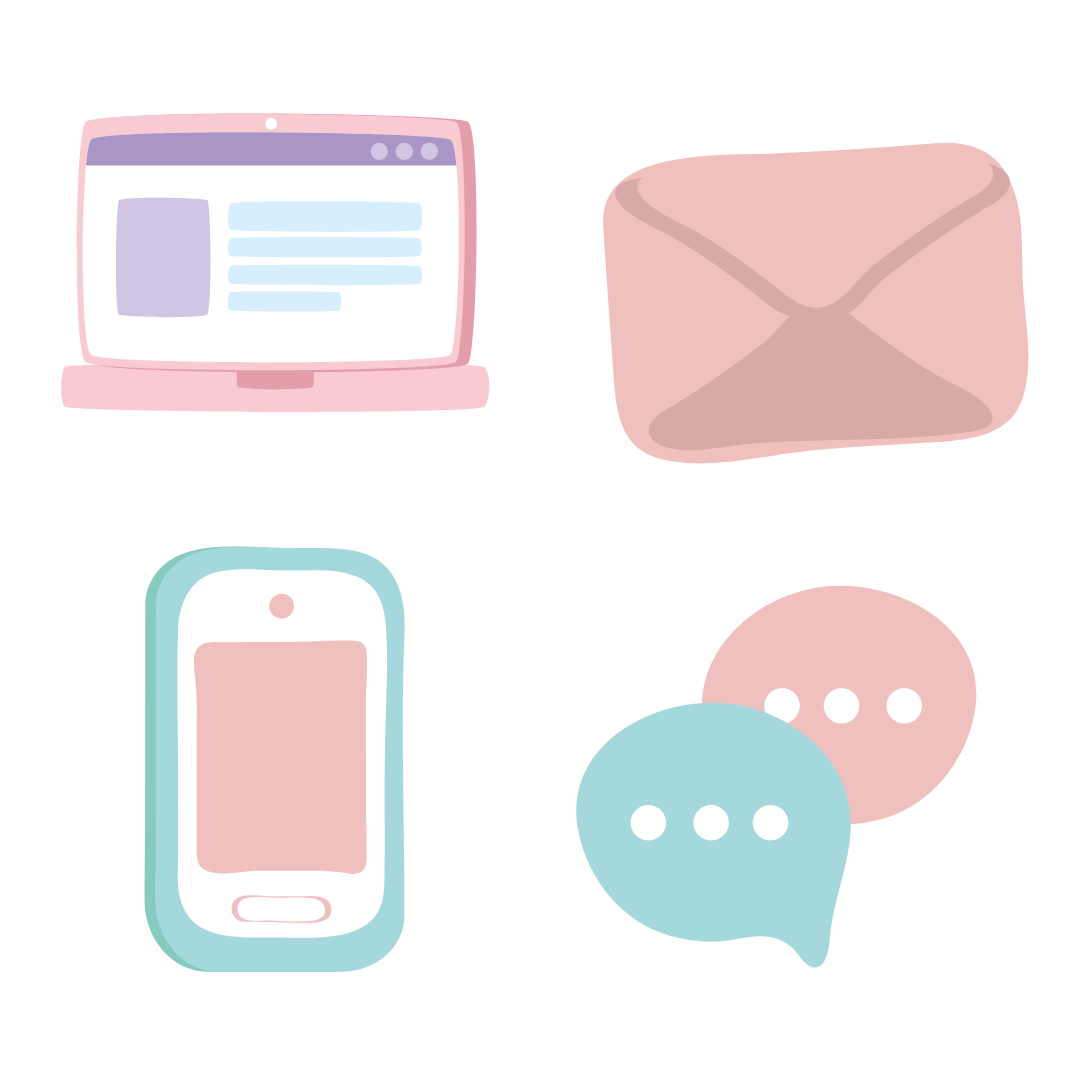 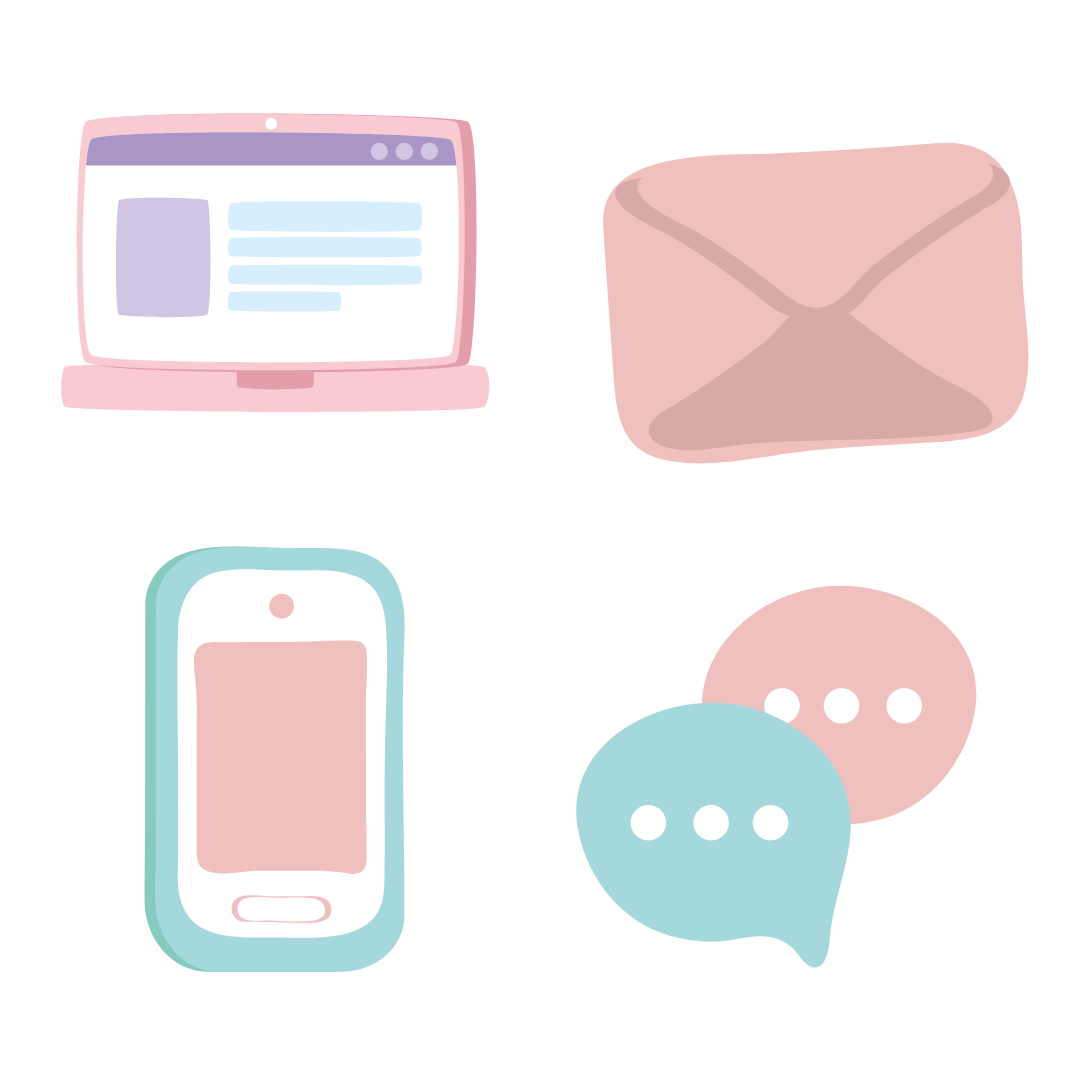